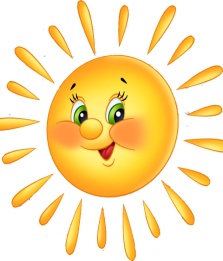 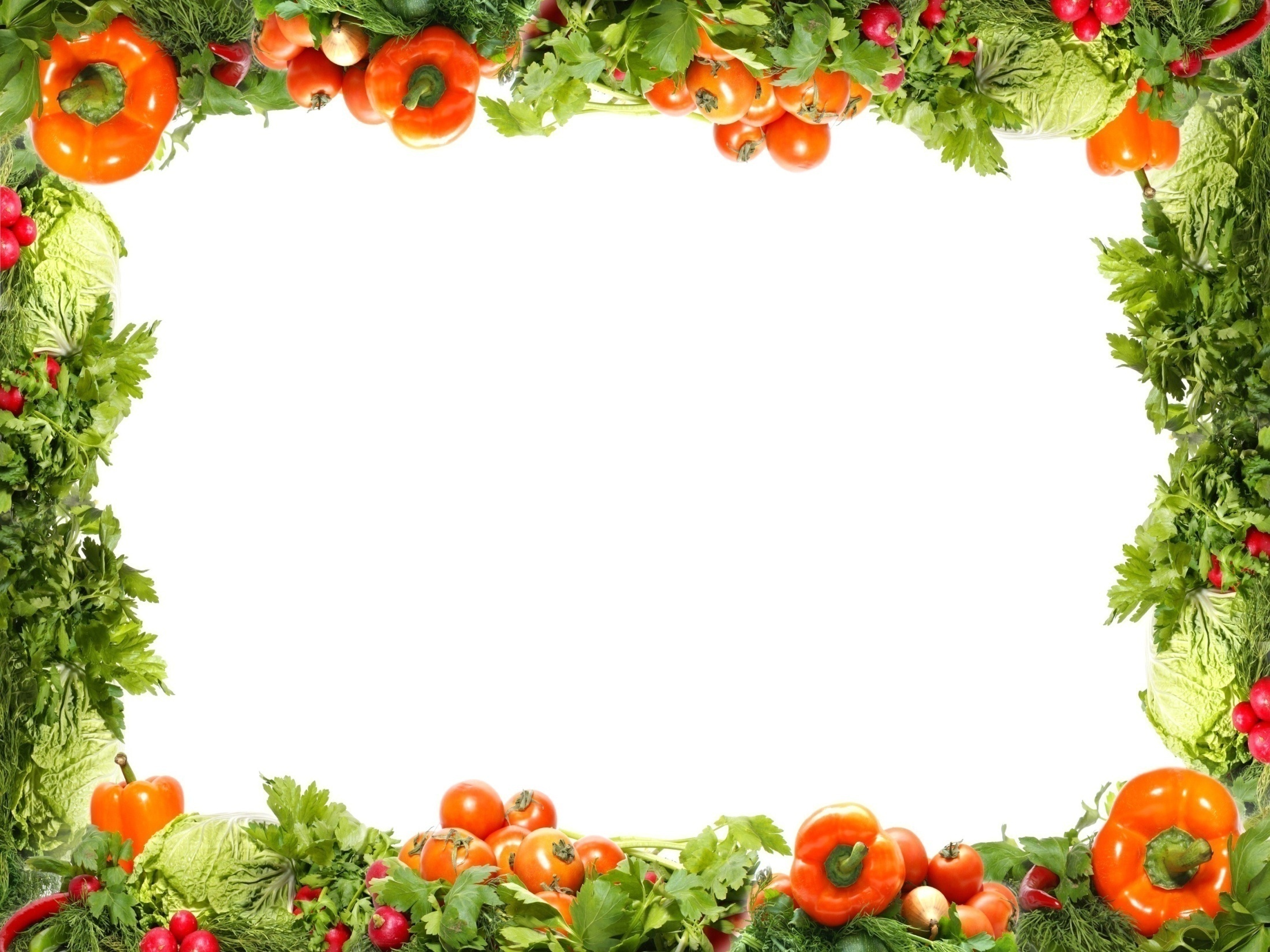 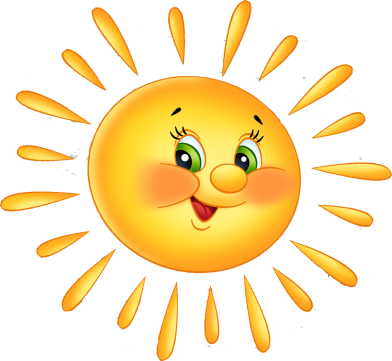 Филиал №1 «Лесная полянка» 
Муниципального бюджетного дошкольного образовательного 
учреждения детского сада №124 города Пензы «Гномик»

Познавательно-творческий проект
«Копилка витаминов»

 Воспитатели: Журавлева Н.А.
                   Зюзина И.А. 

2022 год
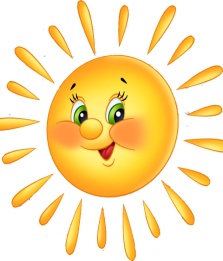 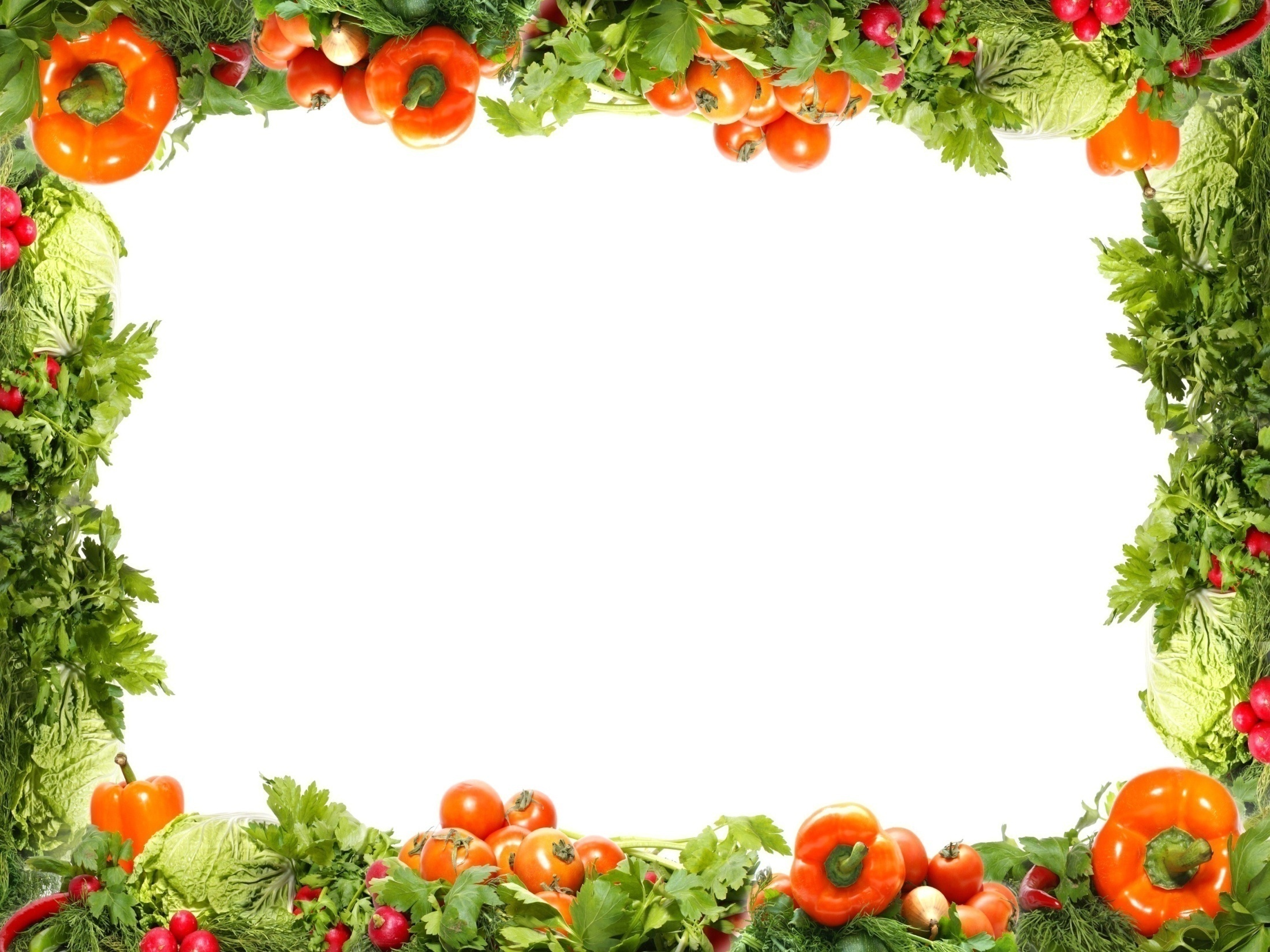 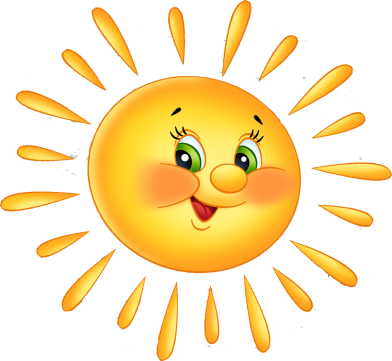 Актуальность проекта
После  чтения   стихотворения  «Нехочуха». У детей завязался разговор  на тему: « Почему  Нехочуха бледный, вялый и  как ему 
      помочь ». 





         
           Детям понравился вариант с приготовлением блюд из овощей  и     фруктов, но сами дети не умеют готовить.
           Воспитатель предложила детям поучаствовать в проекте и  с помощью родителей сделать книгу рецептов "Копилка  витаминов».
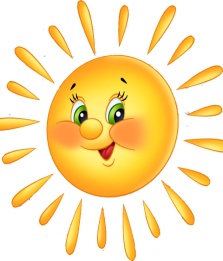 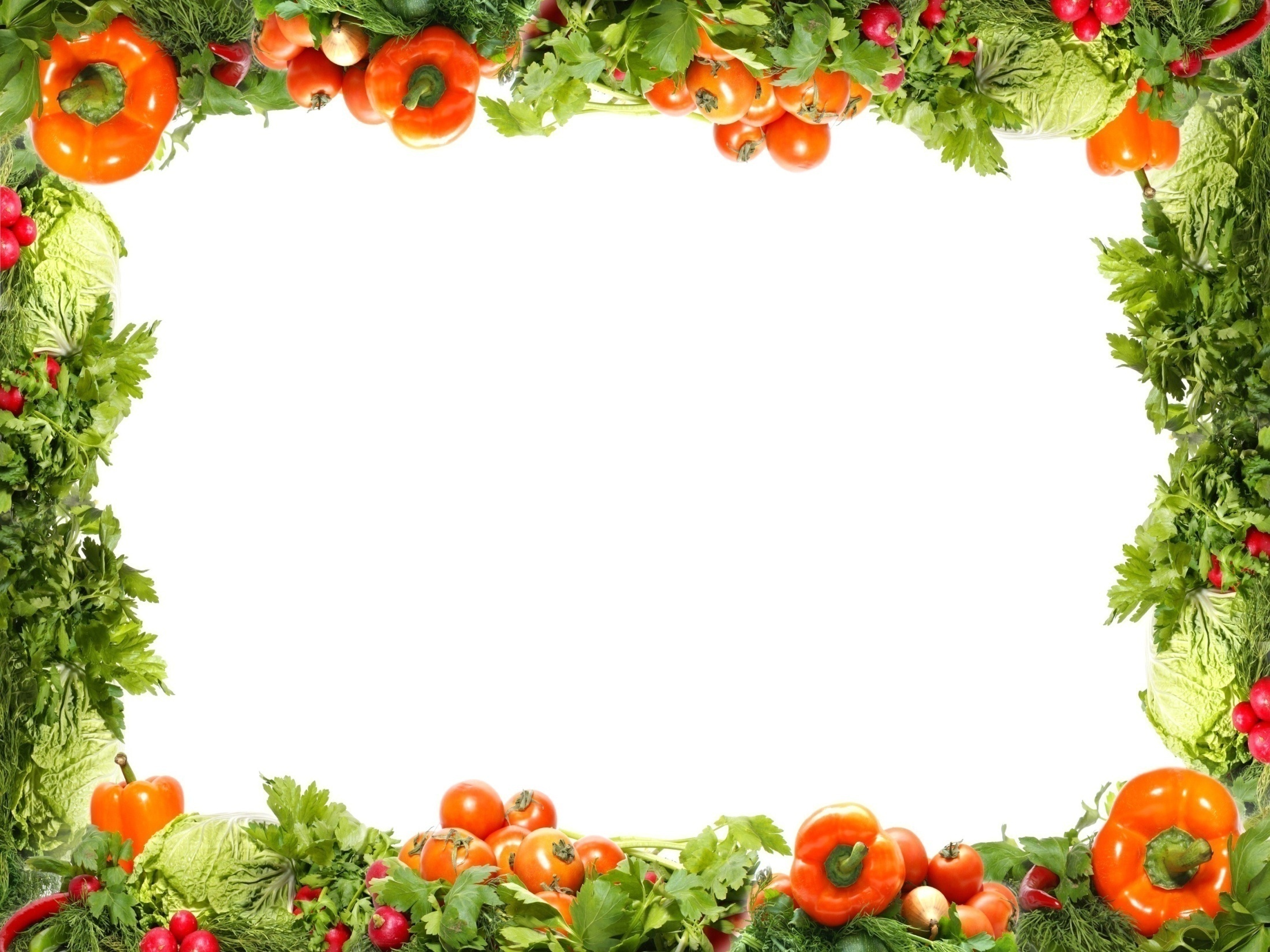 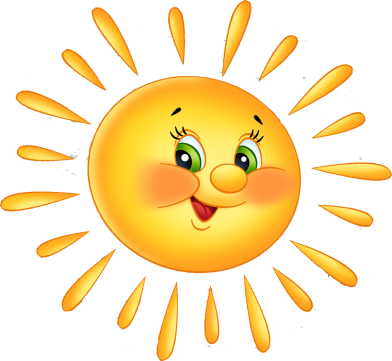 Практическая значимость
Принимая участие в проекте,  дети узнают
            *  о здоровом питании 
            *  повторяют знания об овощах и фруктах 
             * формируется   сознательное отношение 
              к выбору продуктов   питания.
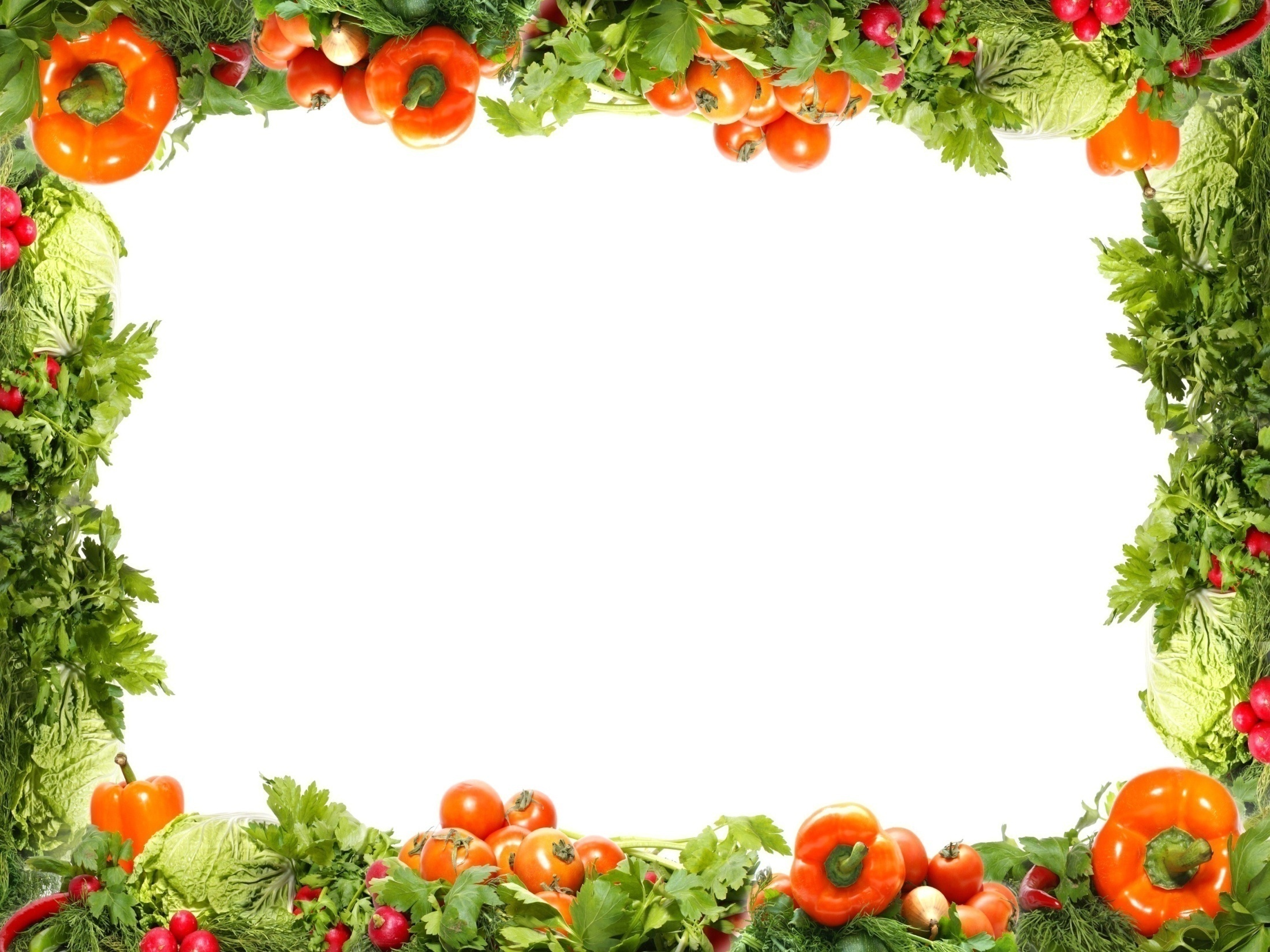 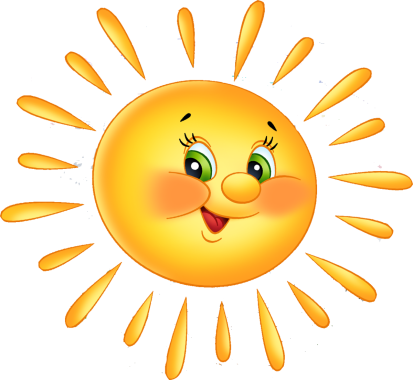 Цель проекта
Изготовление  книги рецептов 
«Копилка витаминов» в процессе 
проектной деятельности детей, родителей и воспитателя.
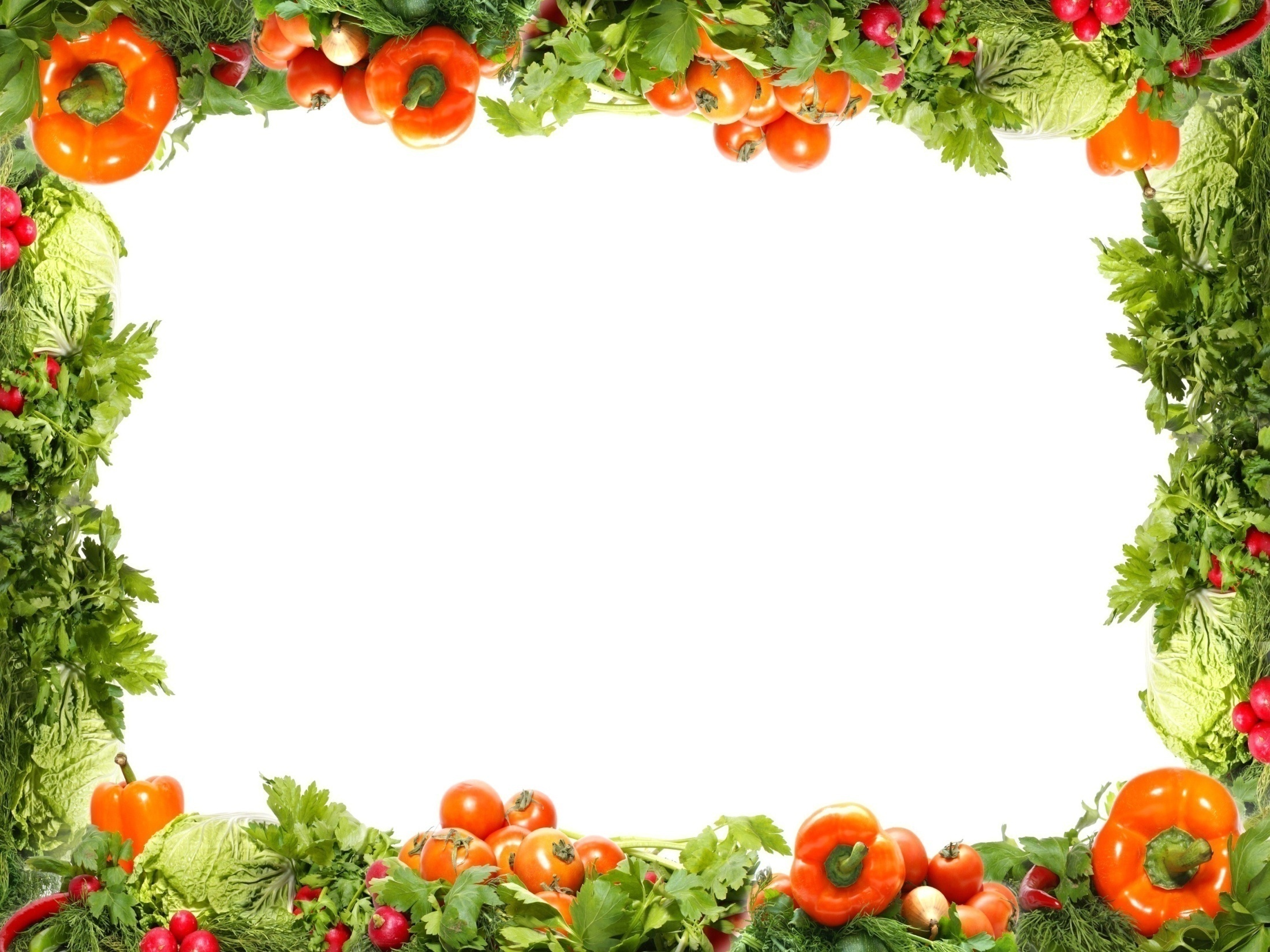 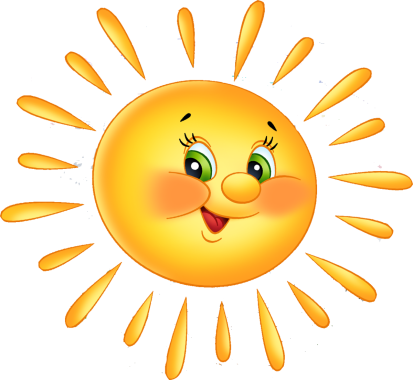 Проблемный вопрос
«Как   сделать  книгу рецептов 
«Копилка витаминов»?»
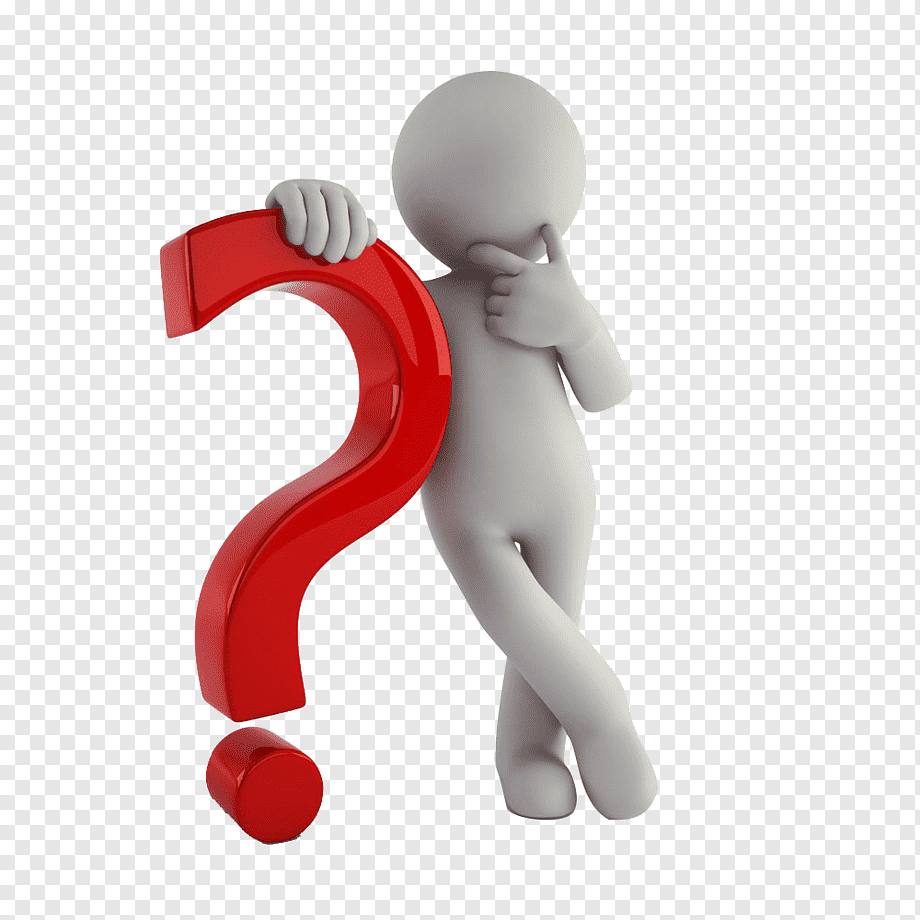 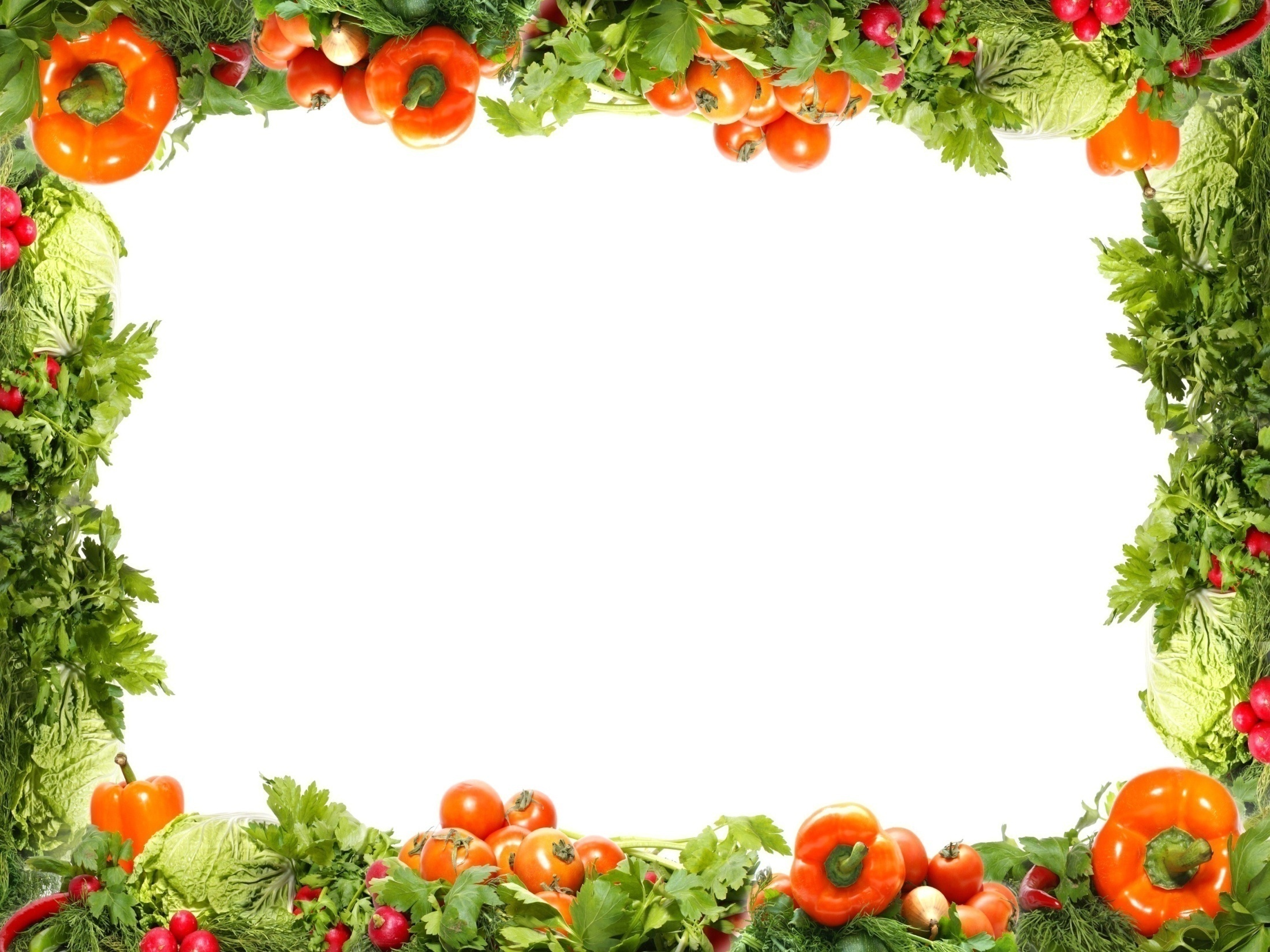 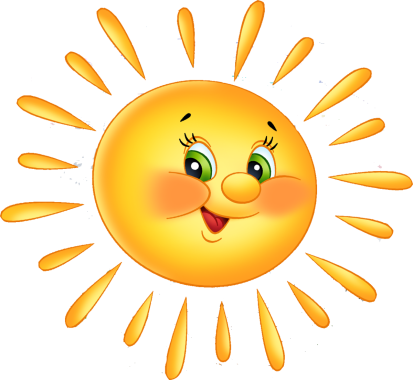 Задачи для детей
* Спросить у мамы , какой рецепт овощного или фруктового блюда она знает.
* Вместе с родителями найти информацию о пользе овощей и фруктов.
* Поиграть в д/игру " Собирай-ка", с/р игры "Магазин "Овощи-фрукты».
*Выучить загадки об овощах и фруктах.
* Принять участие в изготовлении  книги рецептов «Копилка витаминов».
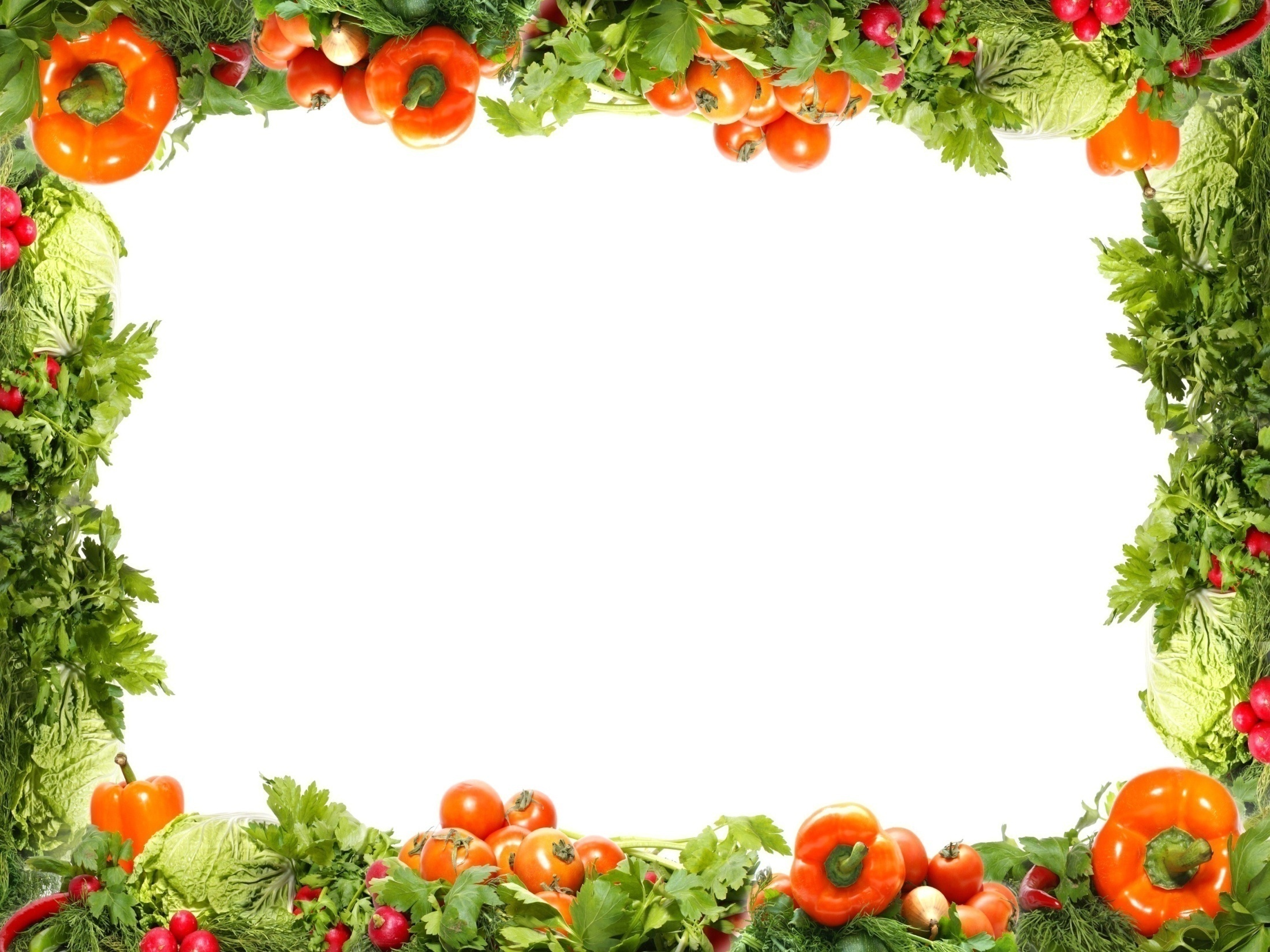 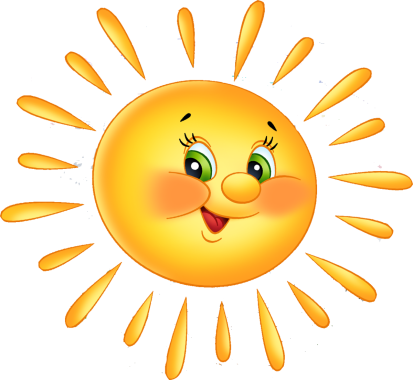 Задачи для  родителей
* Познакомиться с планом работы по проекту в родительском чате  .
* Рассказать детям  рецепт овощного или фруктового блюда.
* Сделать  страничку  со своим рецептом для книги "Копилка витаминов».
* Посмотреть  книгу, сделанную руками детей и родителей.
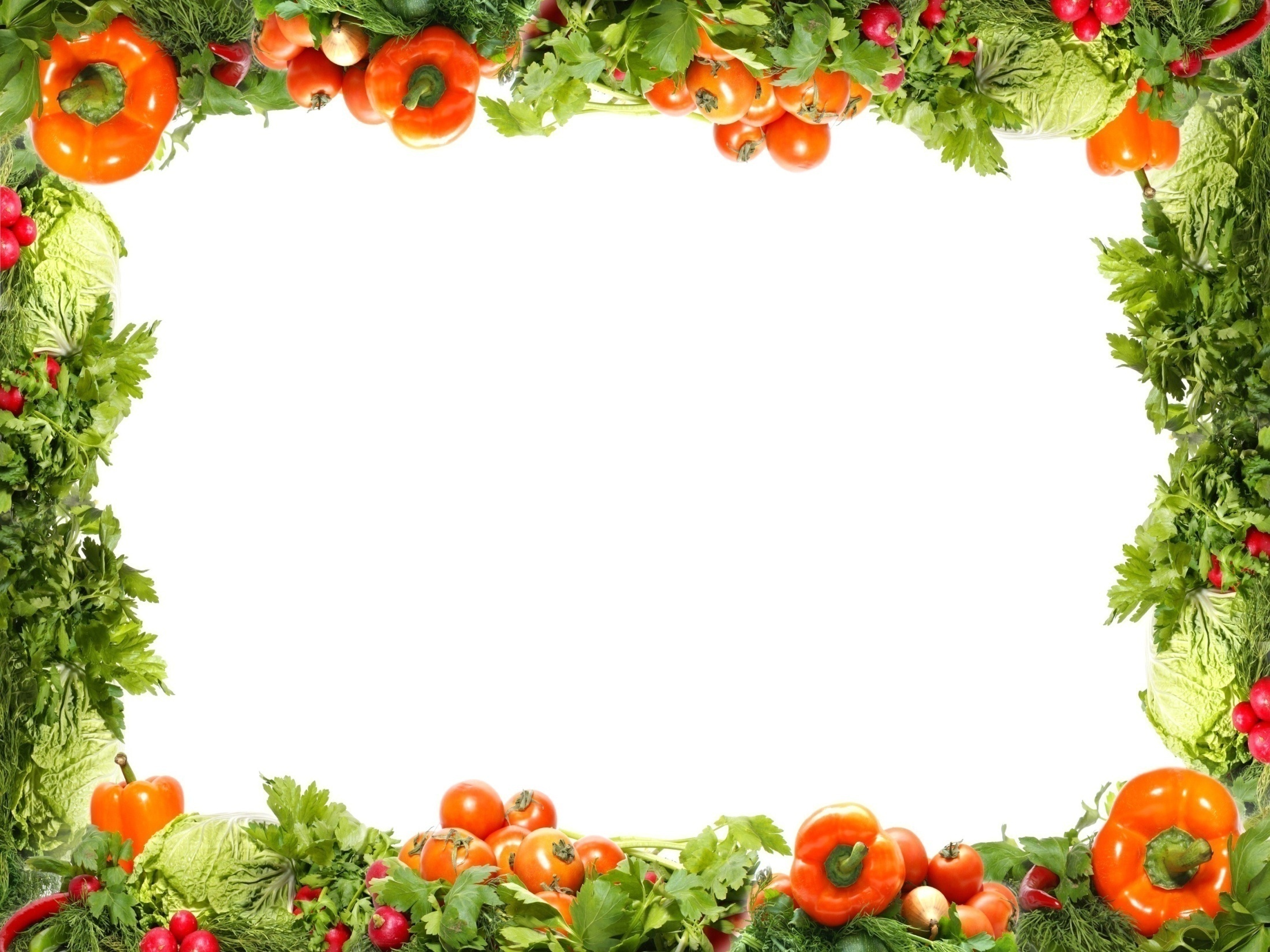 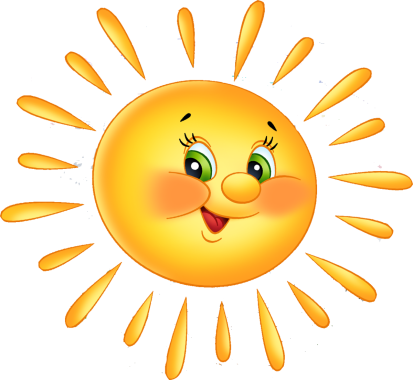 Задачи для   воспитателей
*Опубликовать план работы  по проекту   в родительском чате.
*Познакомить детей с  понятием "витамины" и их значением для здоровья человека.
* Создать условия для продуктивной деятельности . Рисование на тему: « Загадки с грядки ». Аппликация на тему: «Создание книги рецептов «Копилка витаминов».
*Закрепить знания  об овощах и фруктах  в д/игре  " Собирай-ка"
*Создать условия для   самостоятельных с/р игр на тему :  "Магазин "Овощи-фрукты"
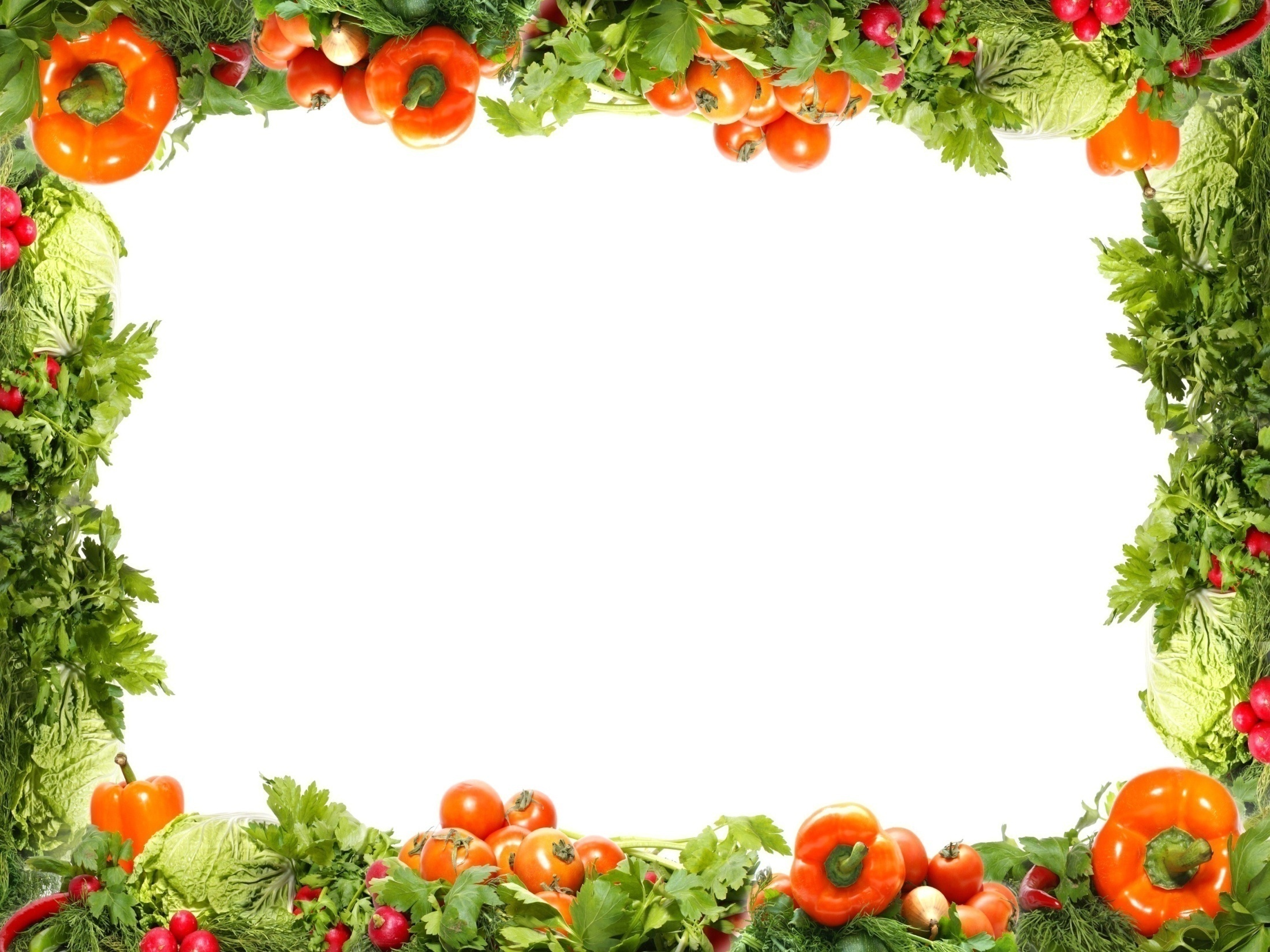 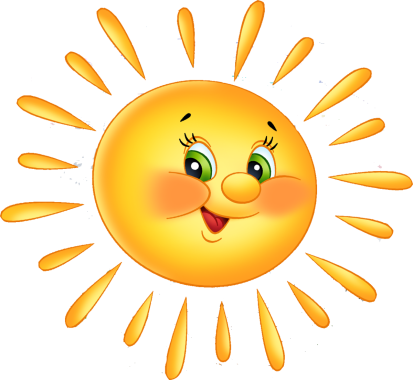 Участники проекта
*Дети  старшей группы 
 
*Родители
                                    
*Воспитатели
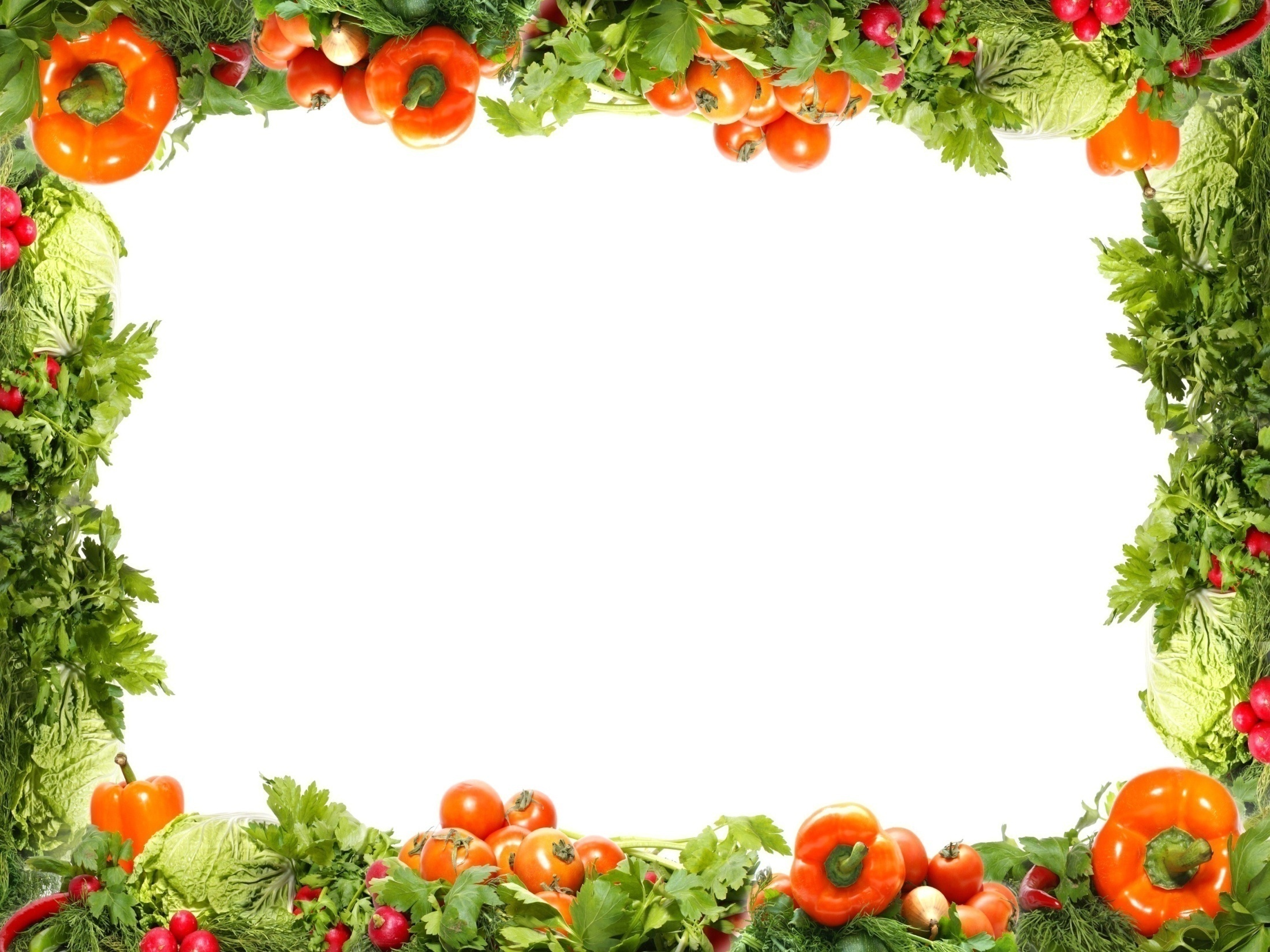 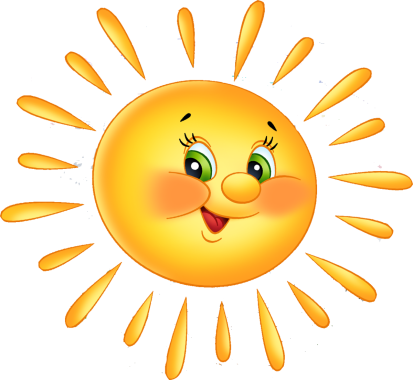 Этапы проекта
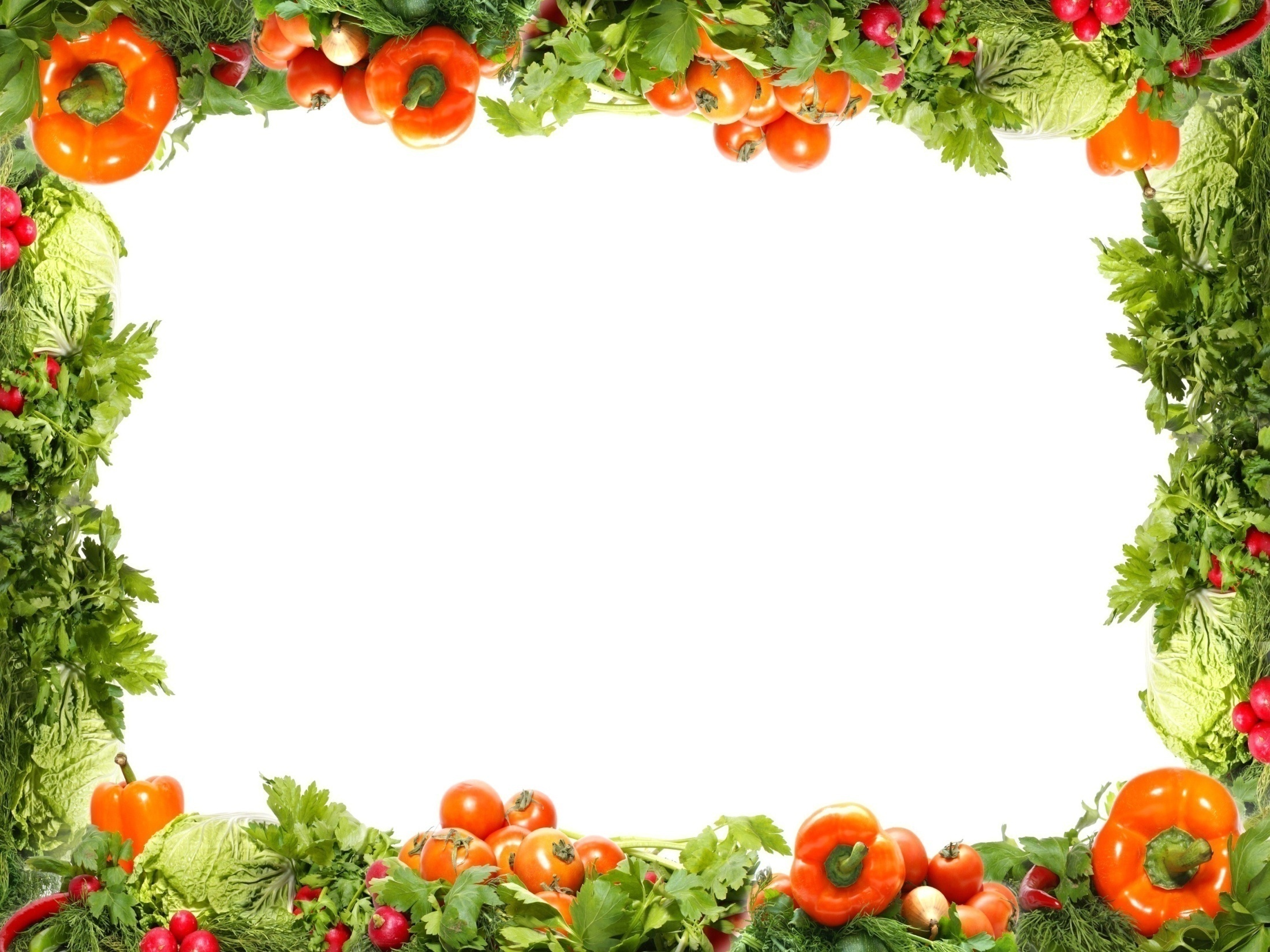 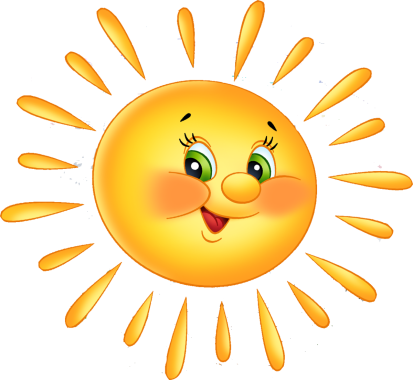 Вместе с родителями  дети ищут информацию о пользе овощей и фруктов
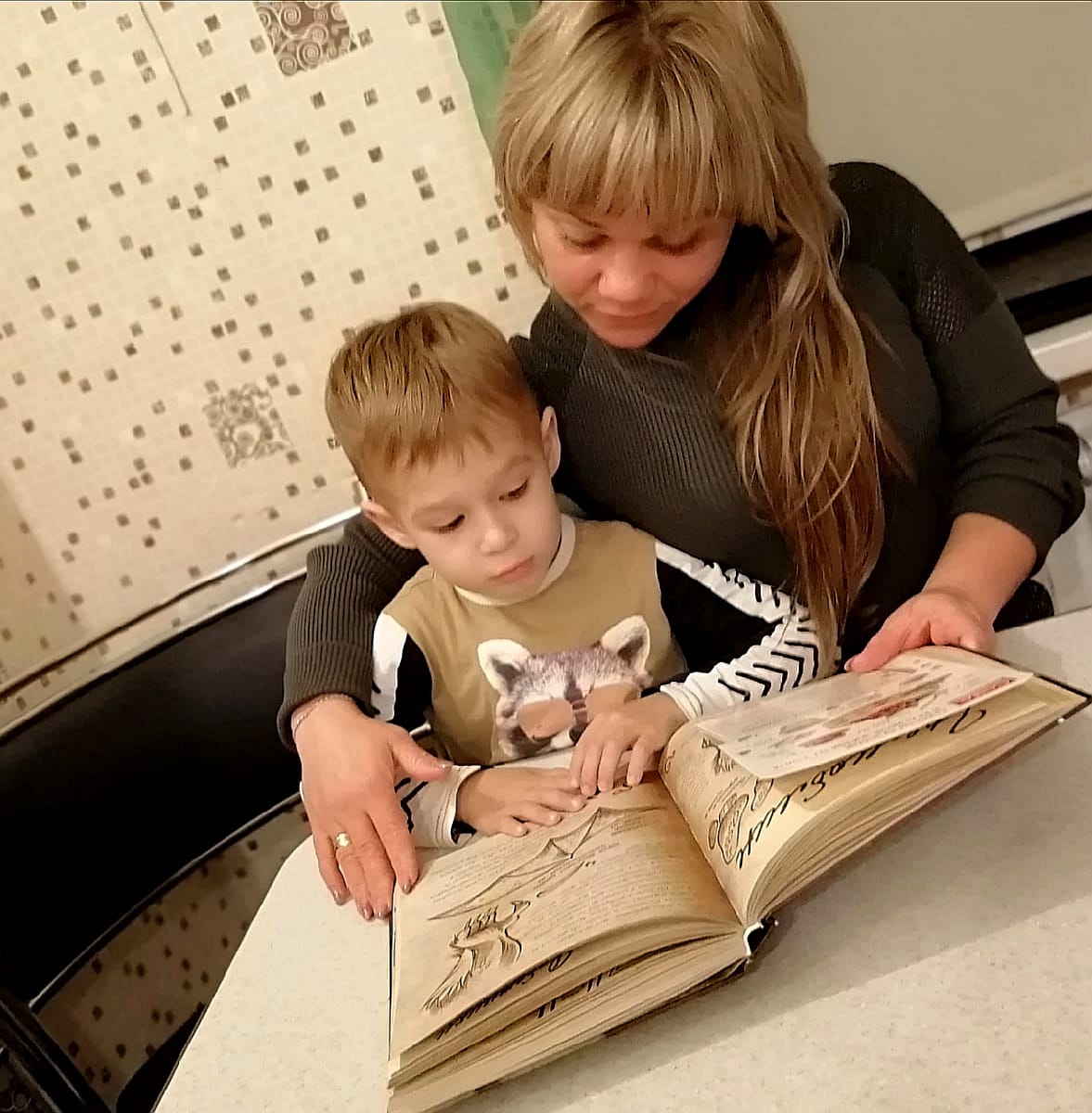 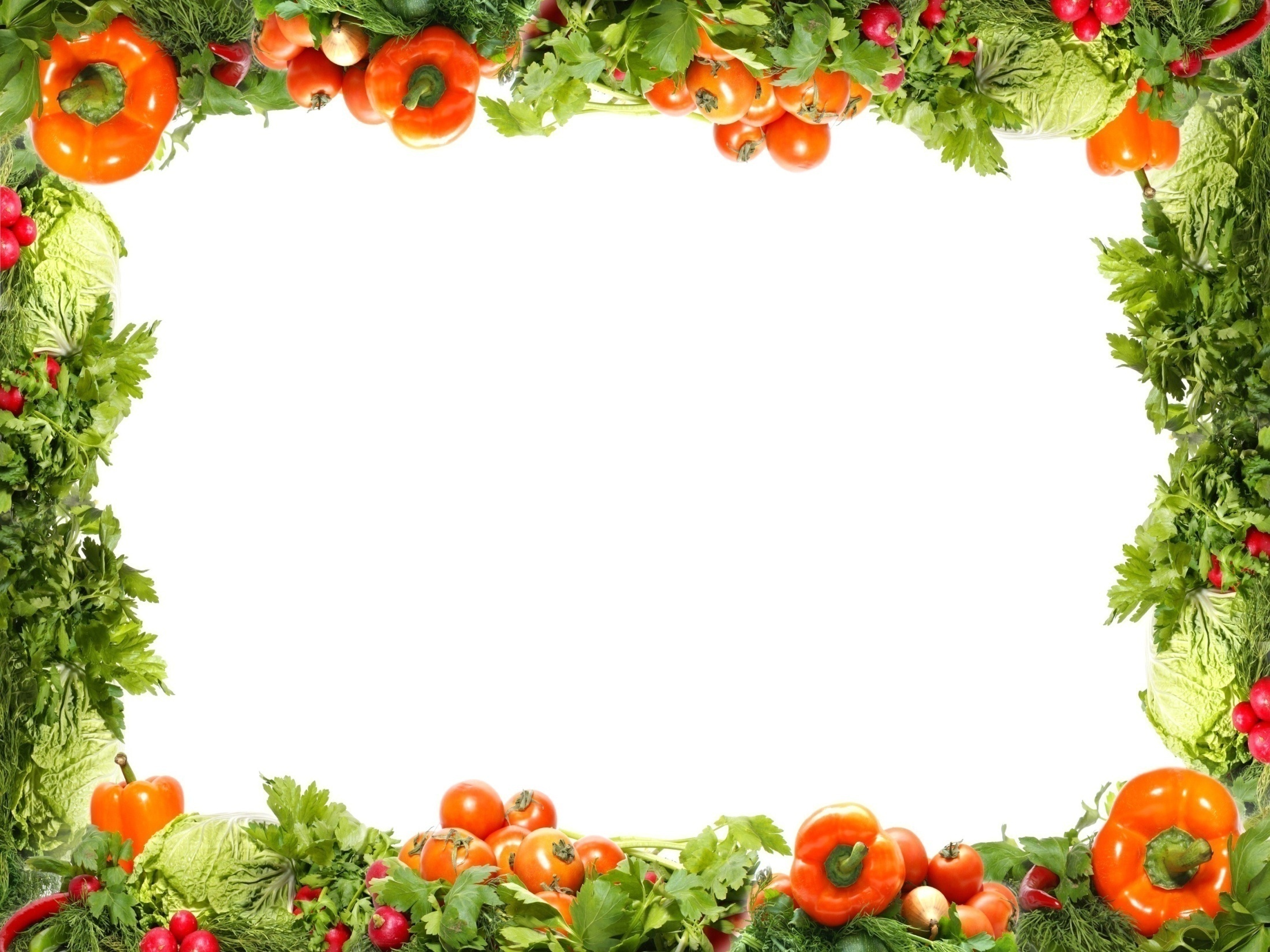 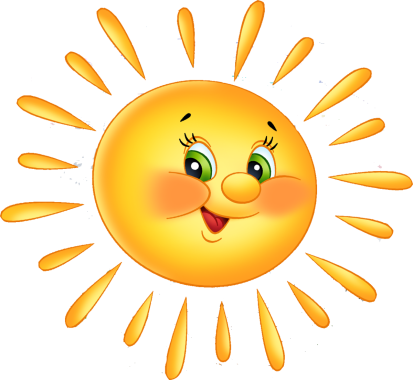 Вместе с родителями  дети  создают страницу рецептов
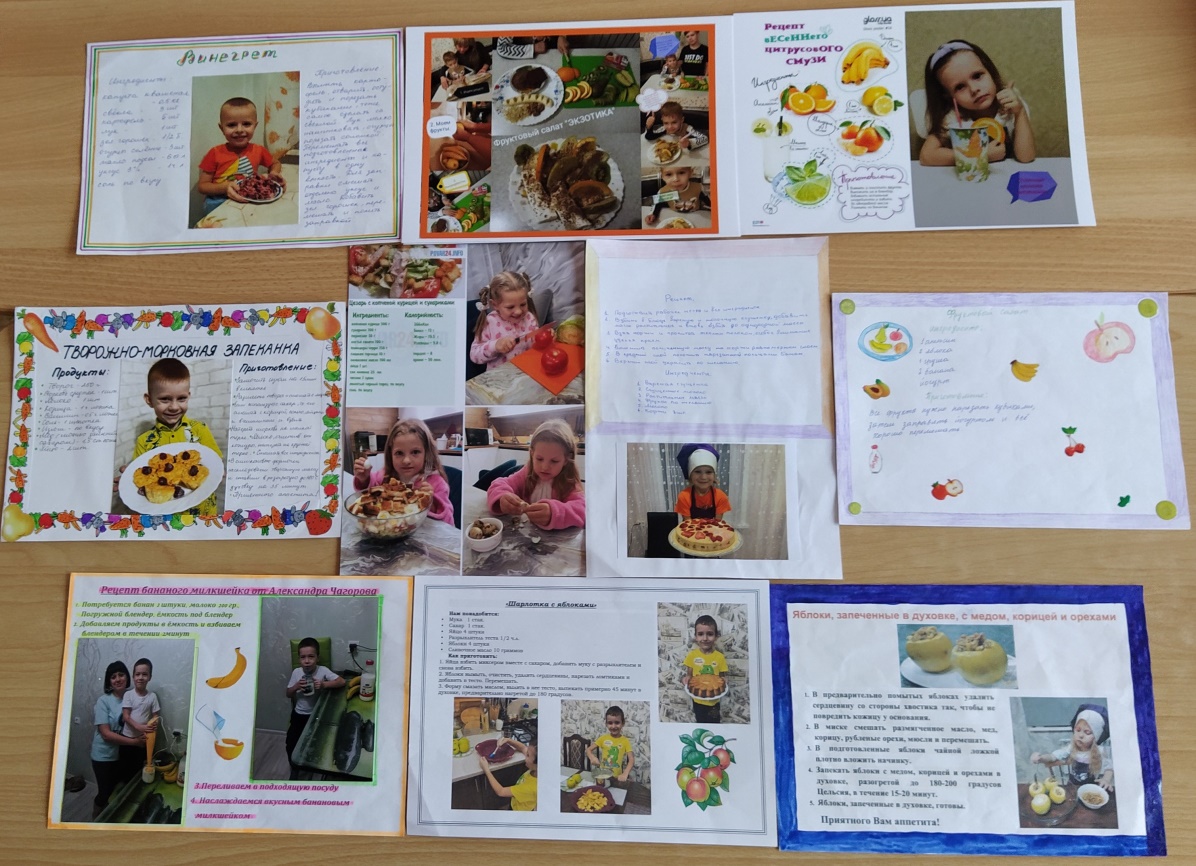 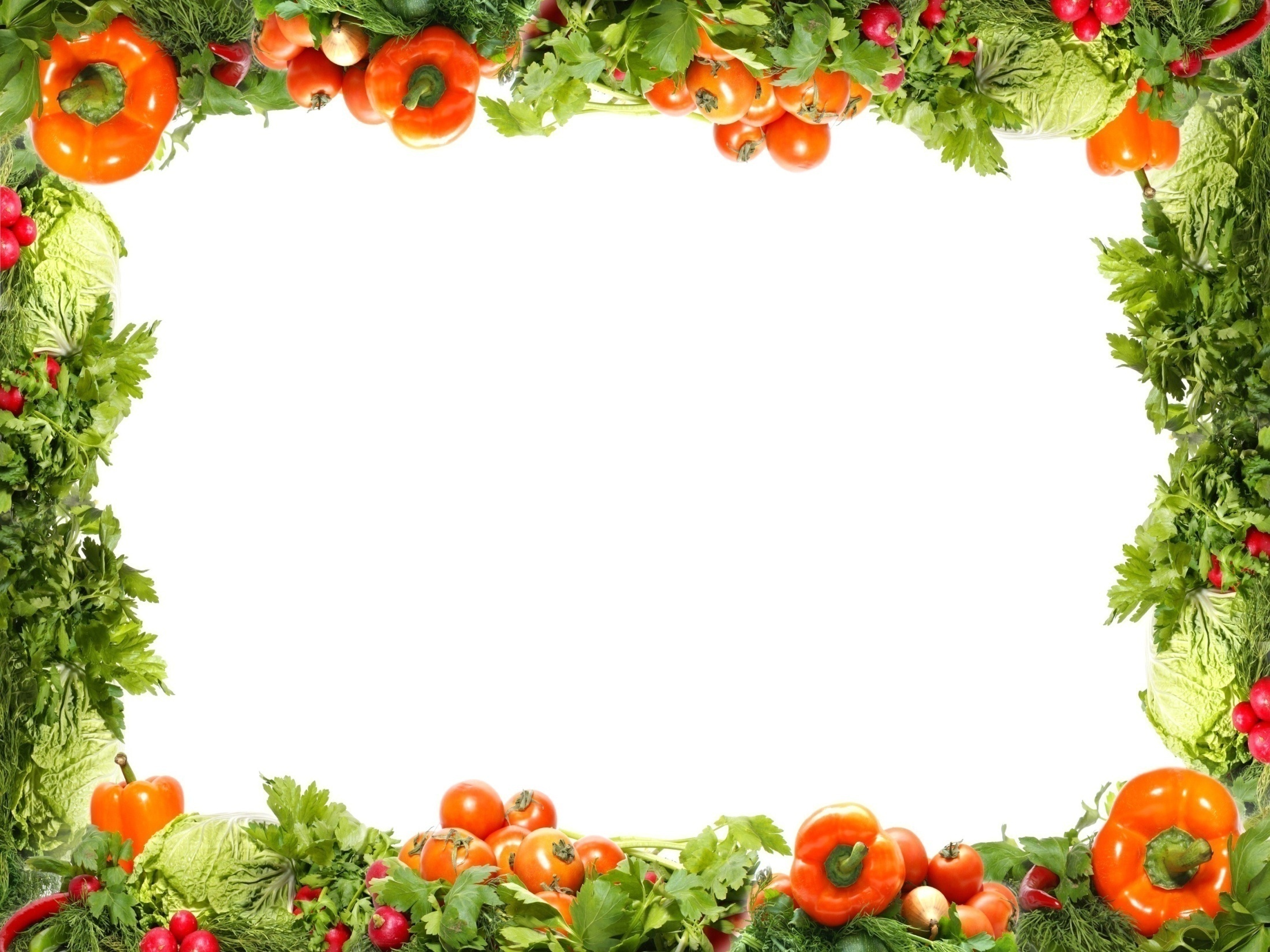 Беседа «Еда вкусная и полезная  -что на грядке растет  »
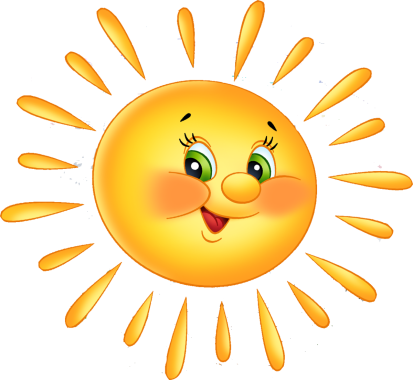 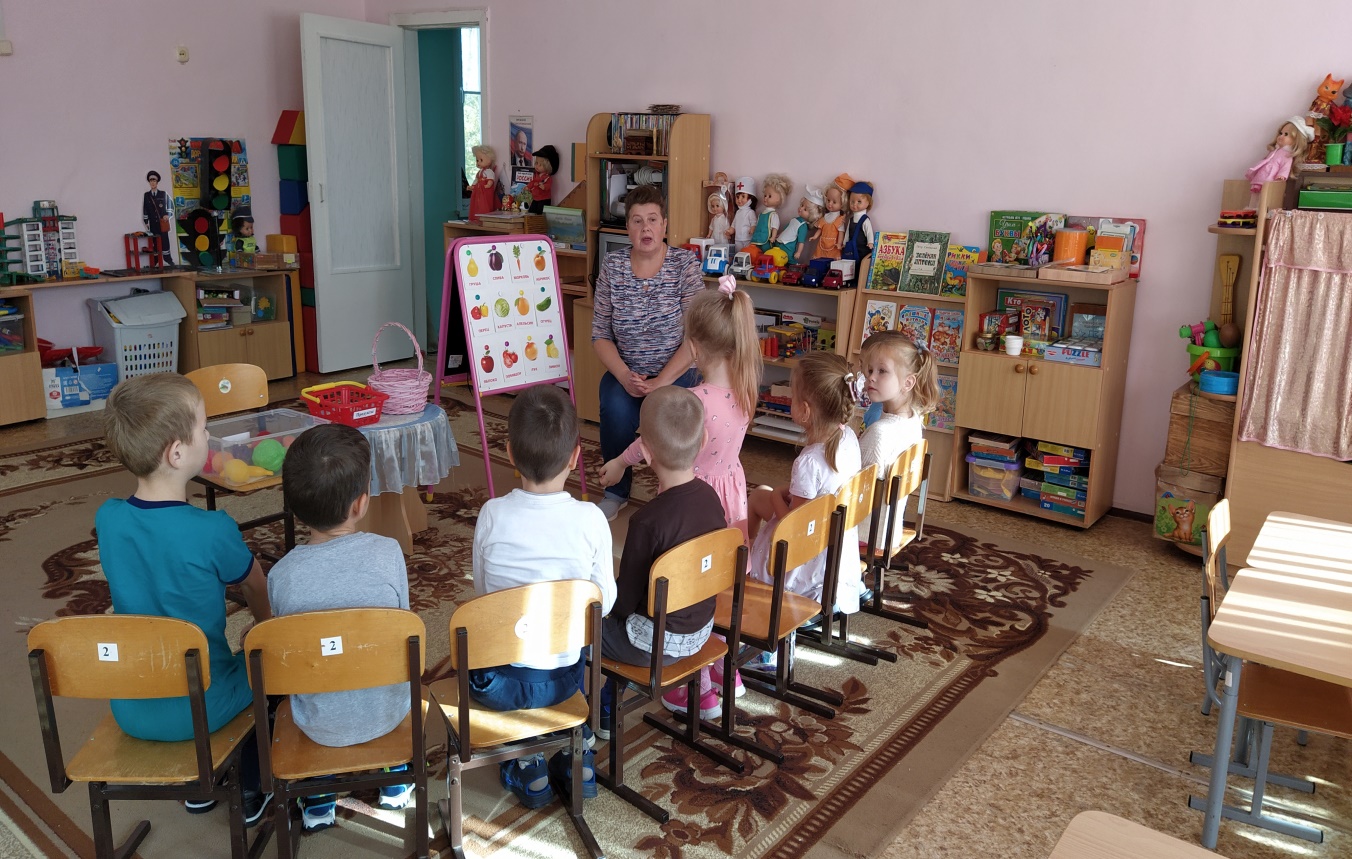 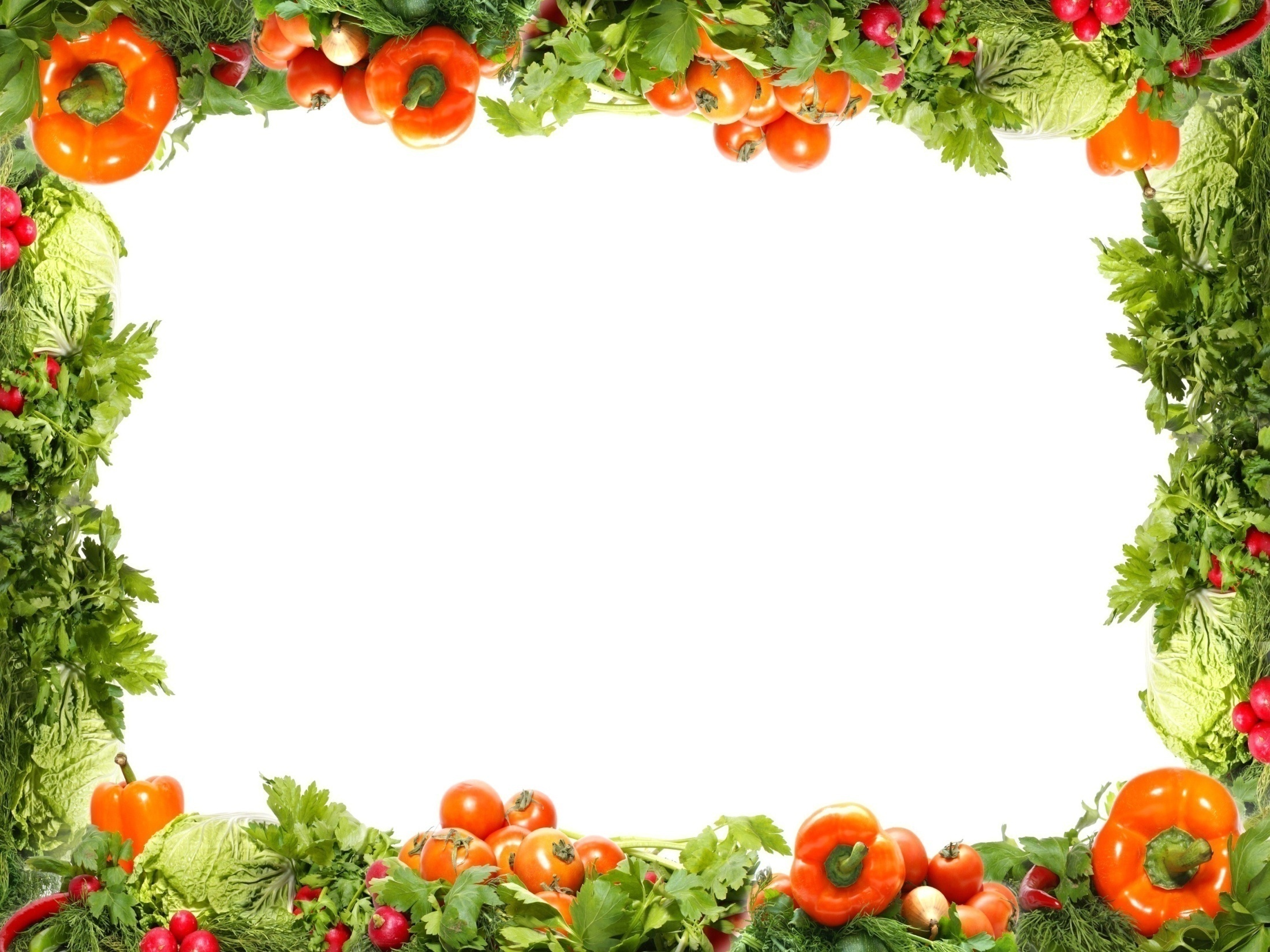 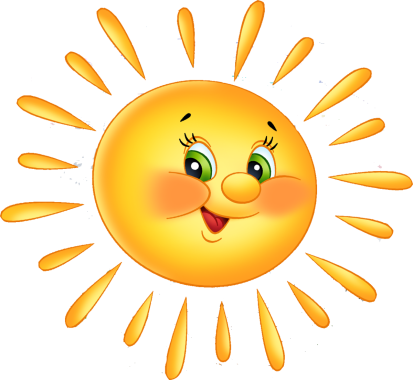 Рисование на тему :  «Загадки с грядки»
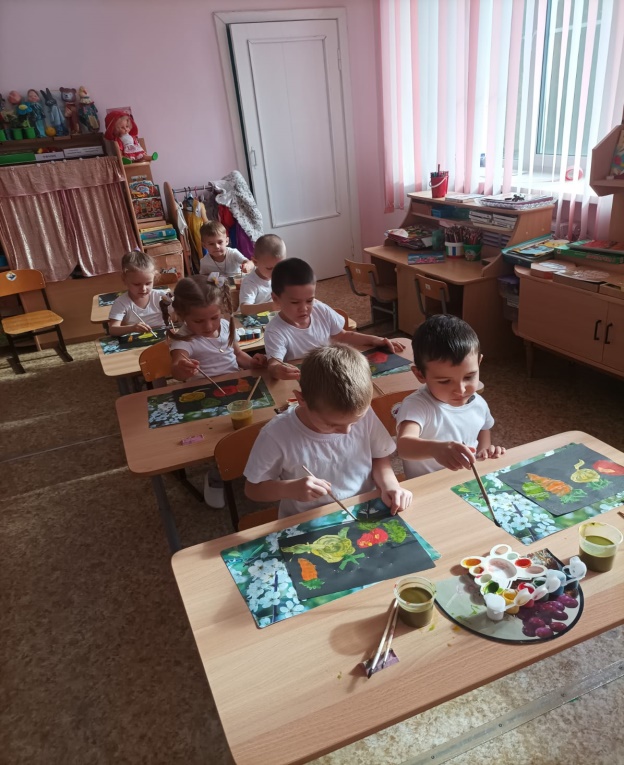 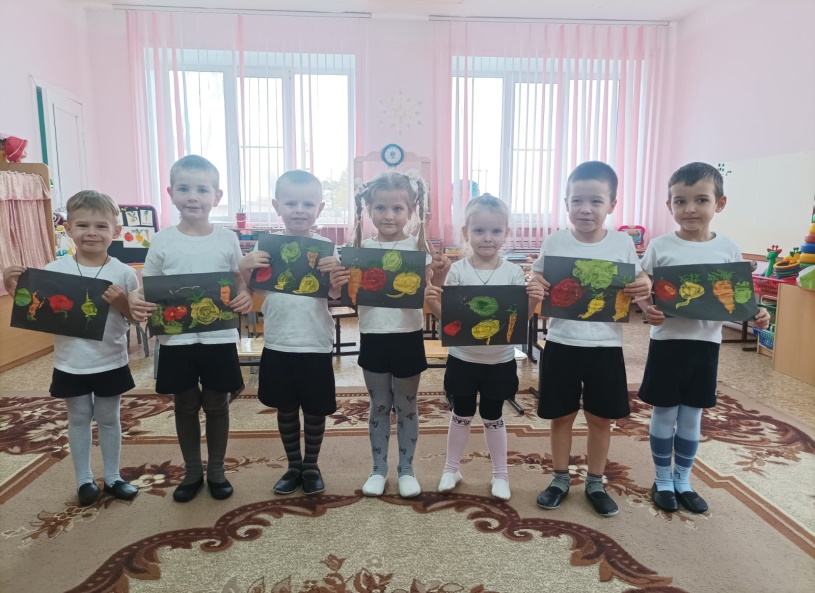 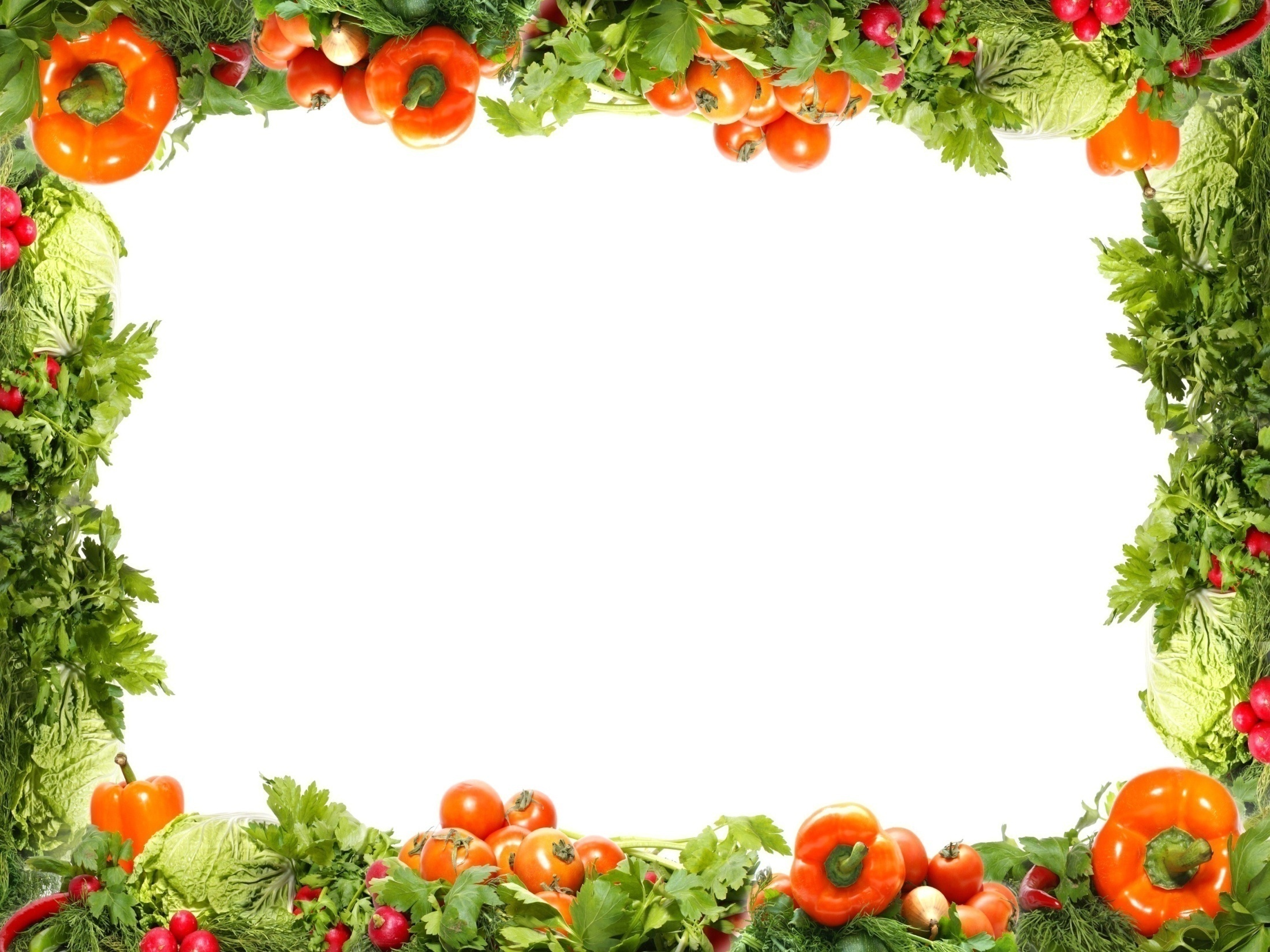 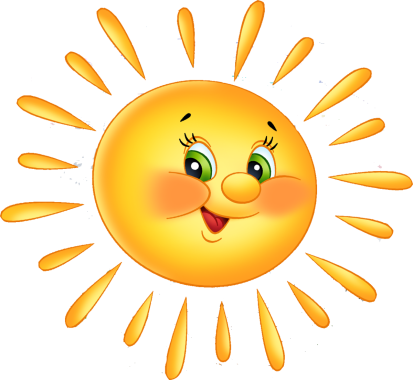 Аппликация на тему:«Книга рецептов «Копилка витаминов»
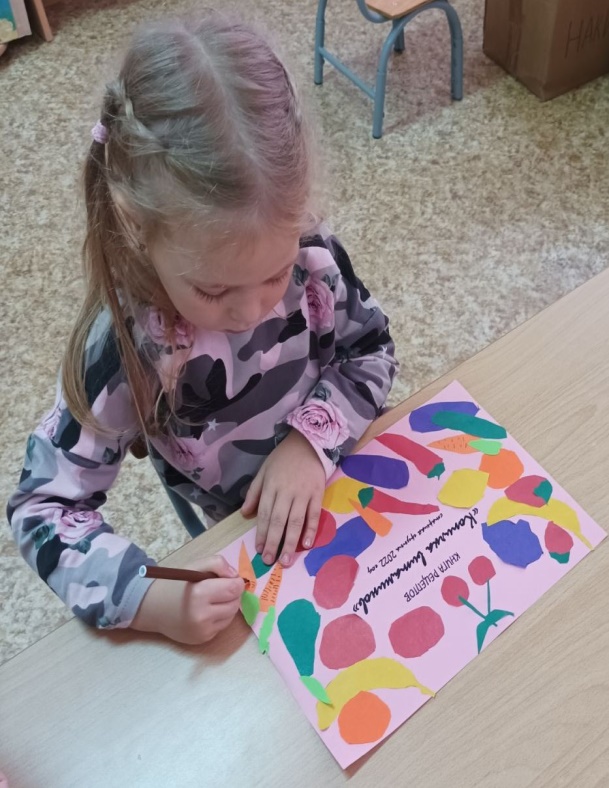 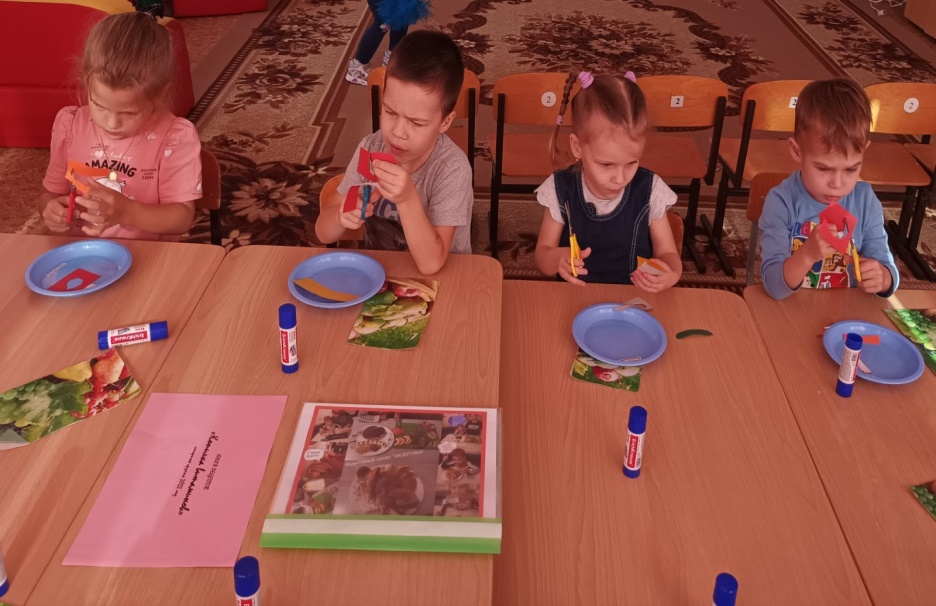 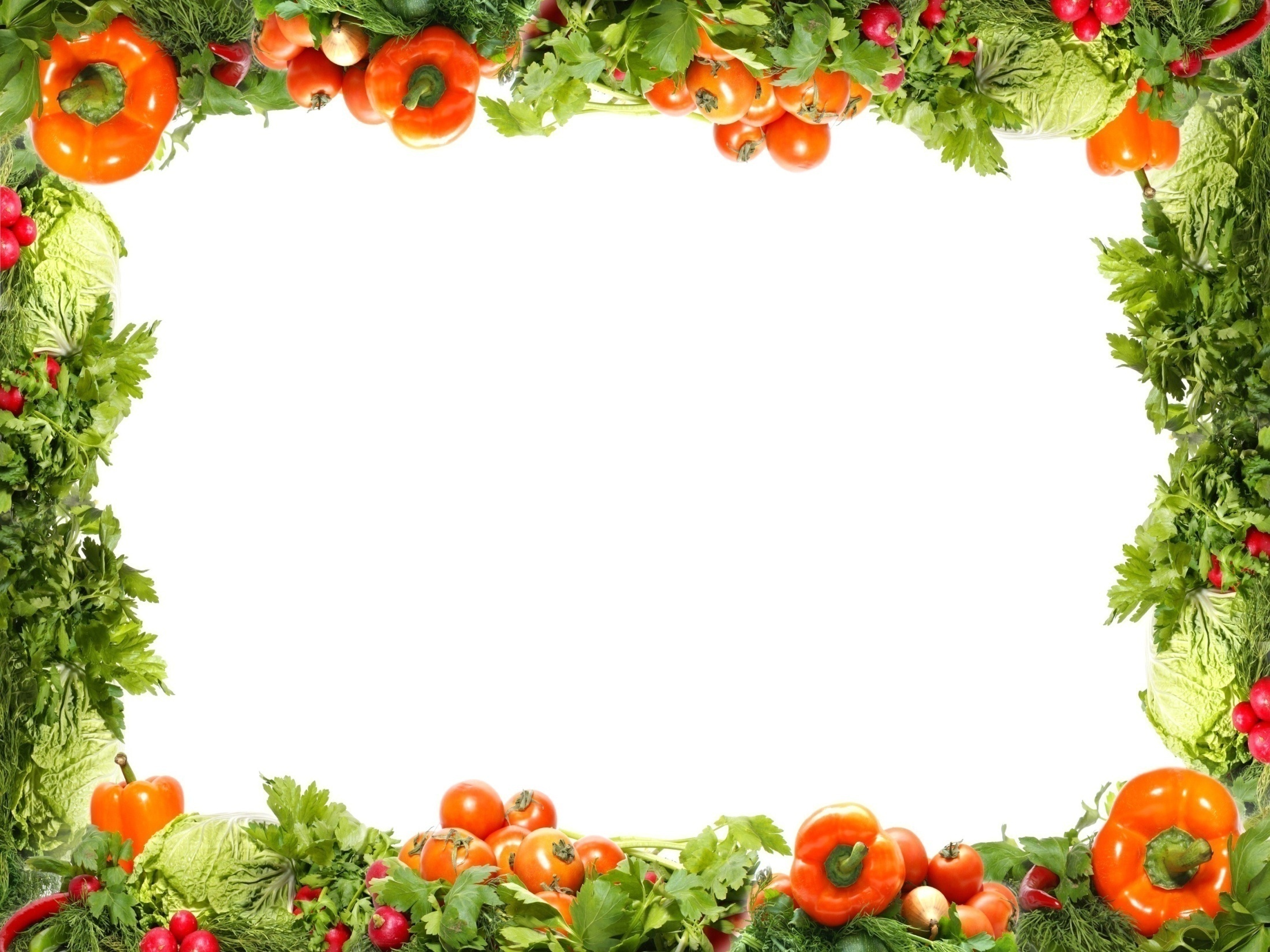 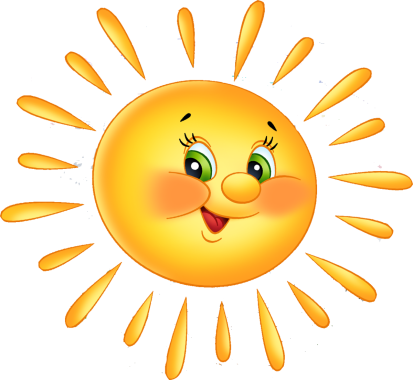 Самостоятельная  деятельность:  дидактическая игра "Собирай-ка"
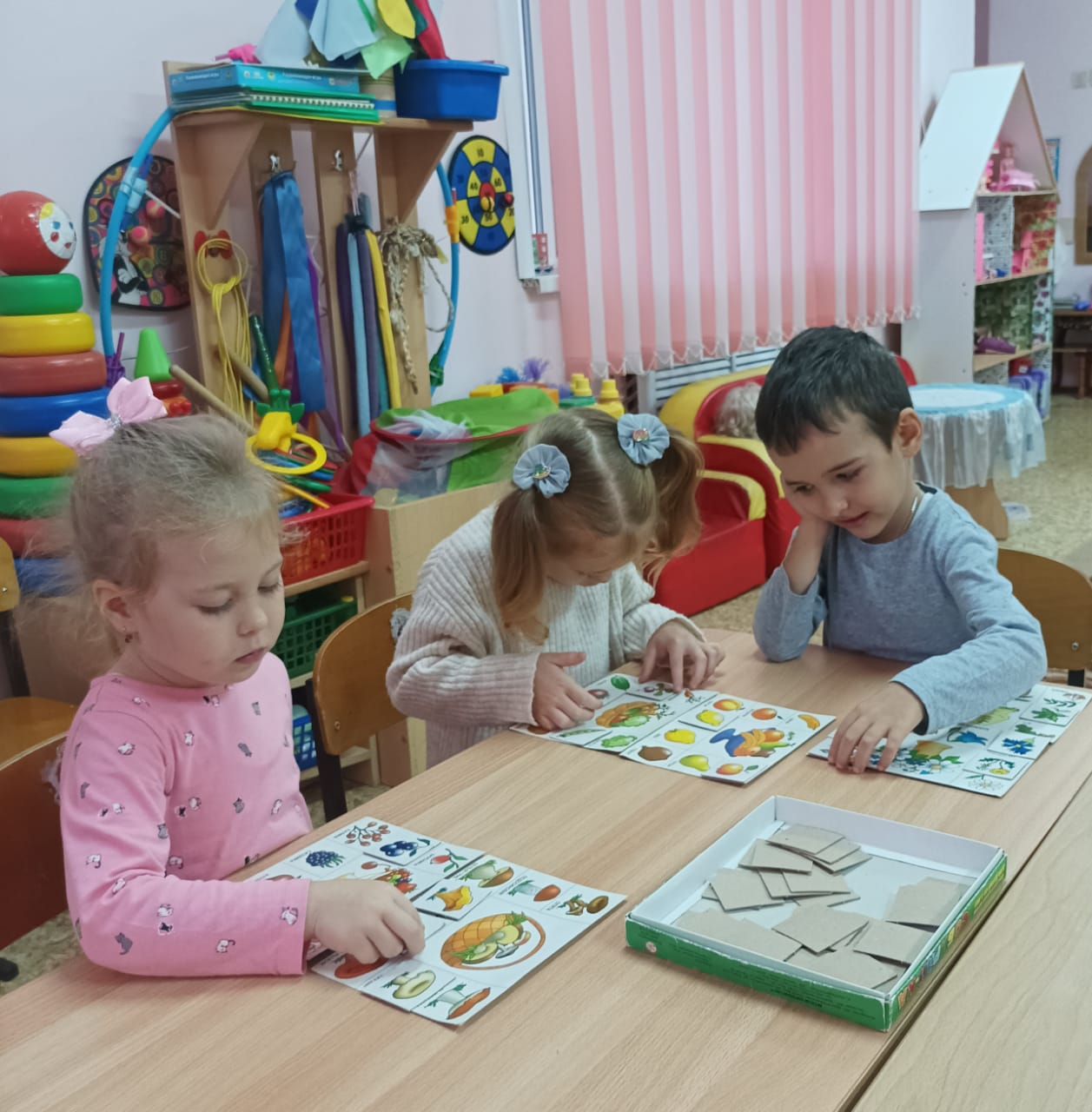 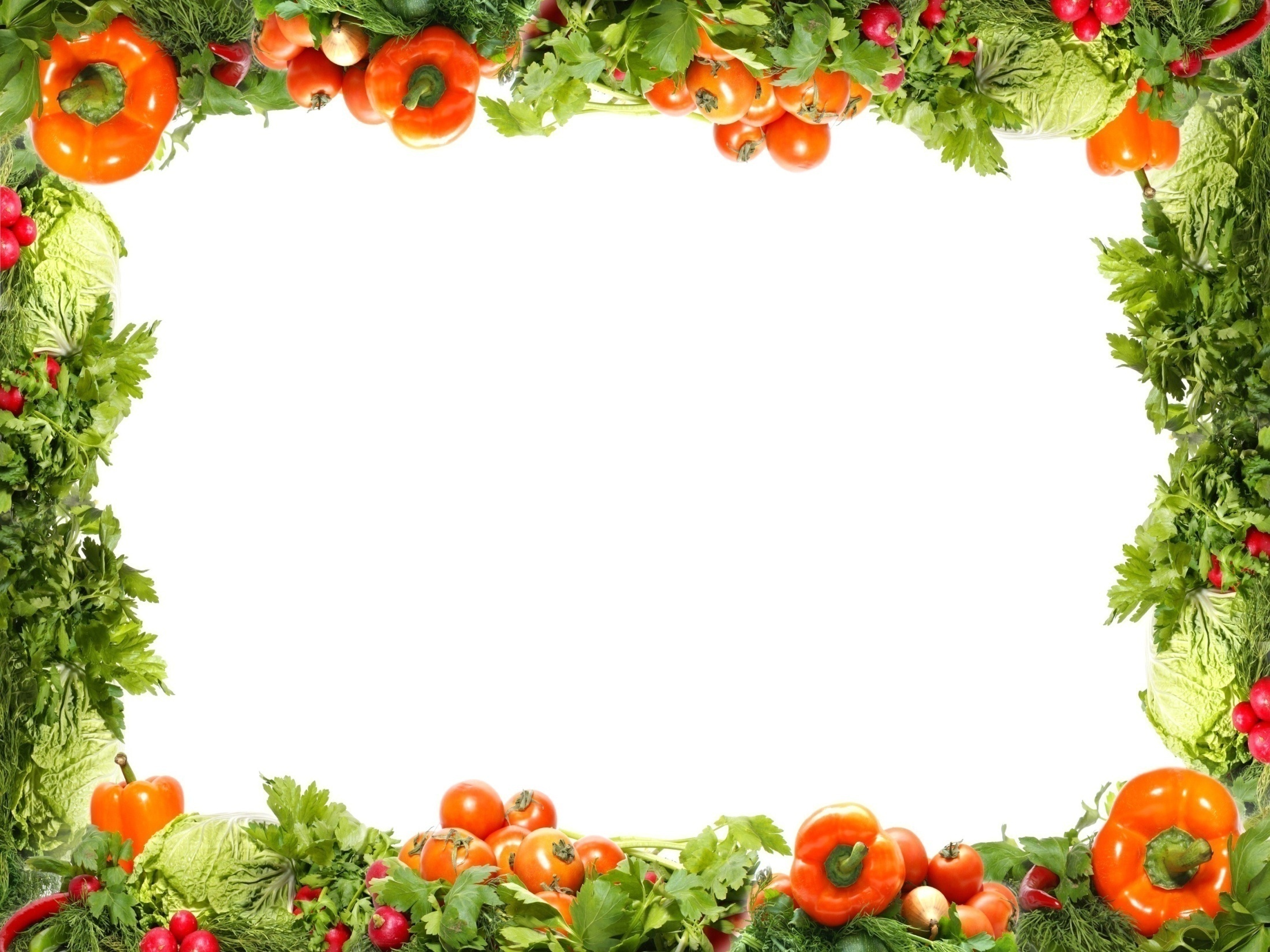 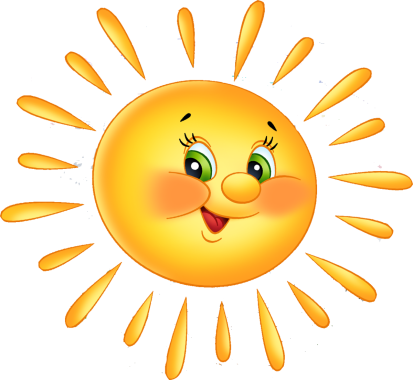 Самостоятельные сюжетно-ролевые игры на тему: "Магазин "Овощи-фрукты"
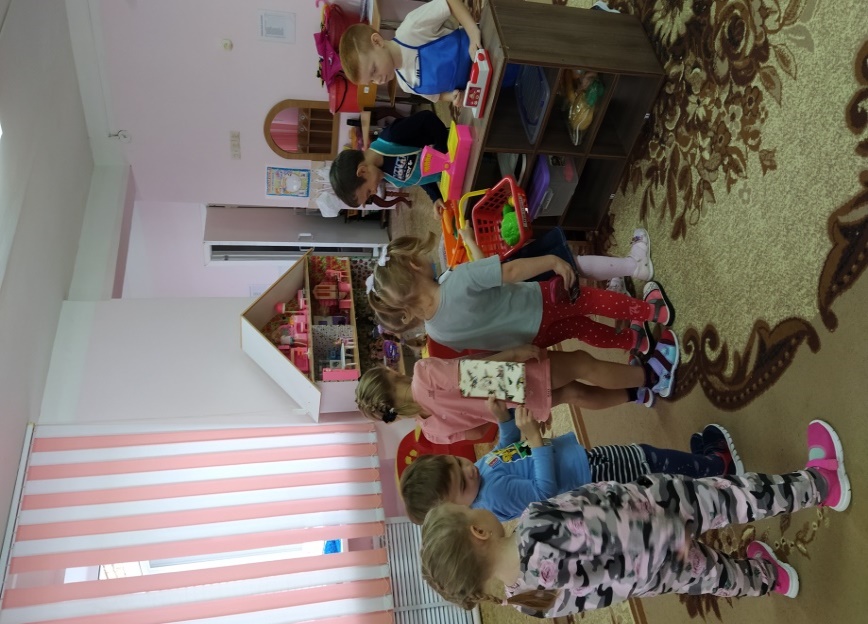 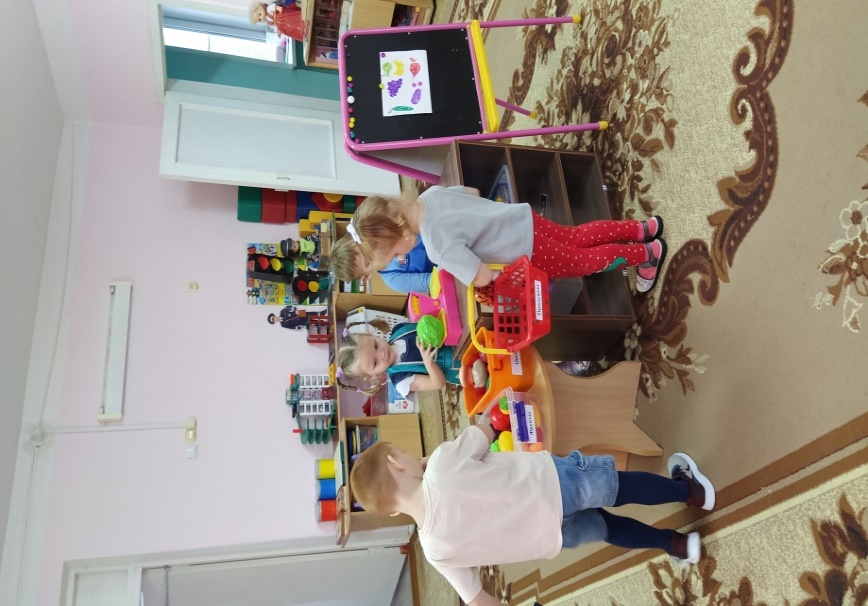 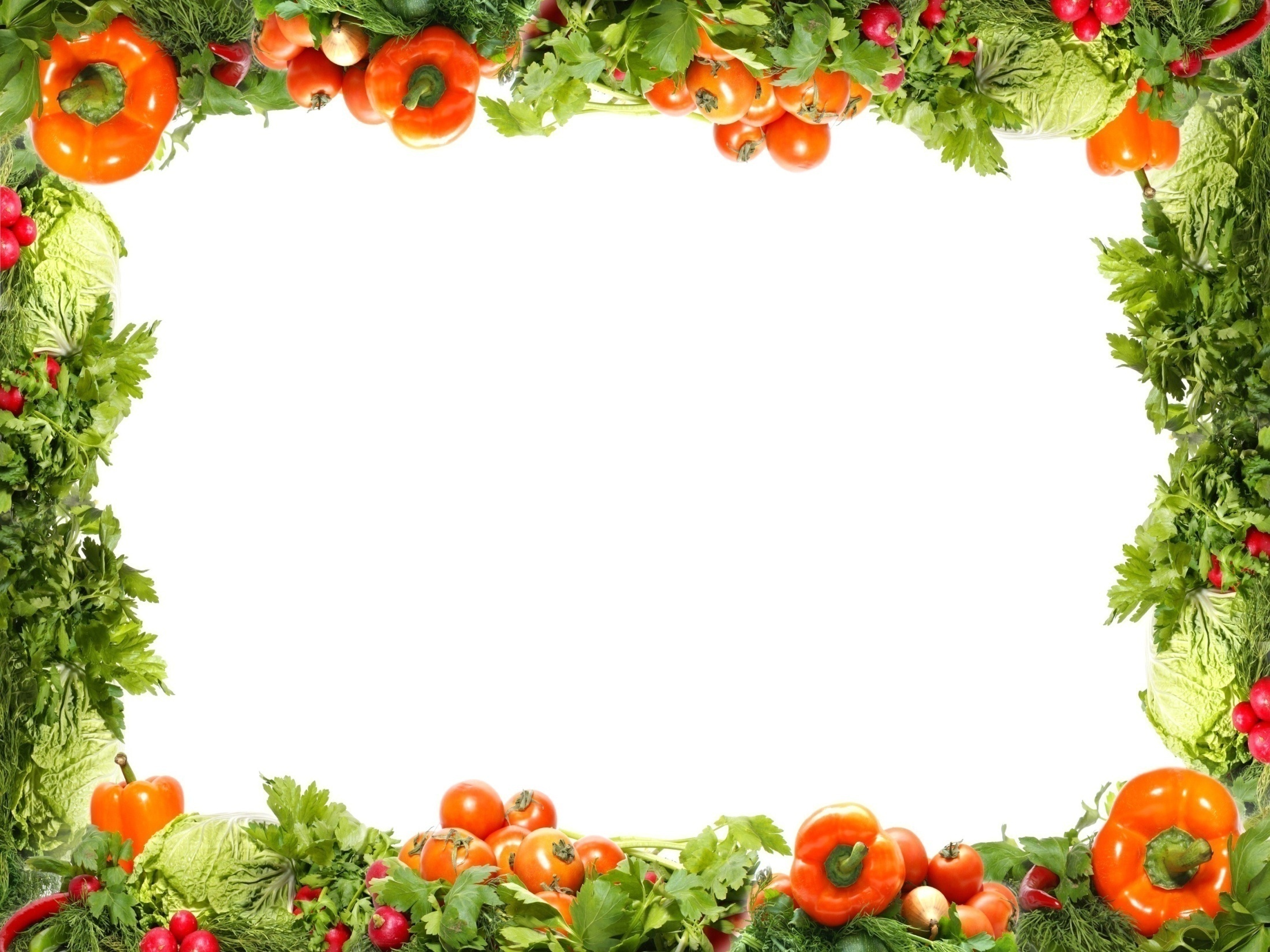 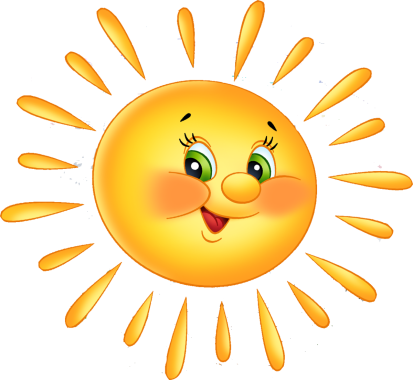 Продукт проектаКнига рецептов «Копилка витаминов»
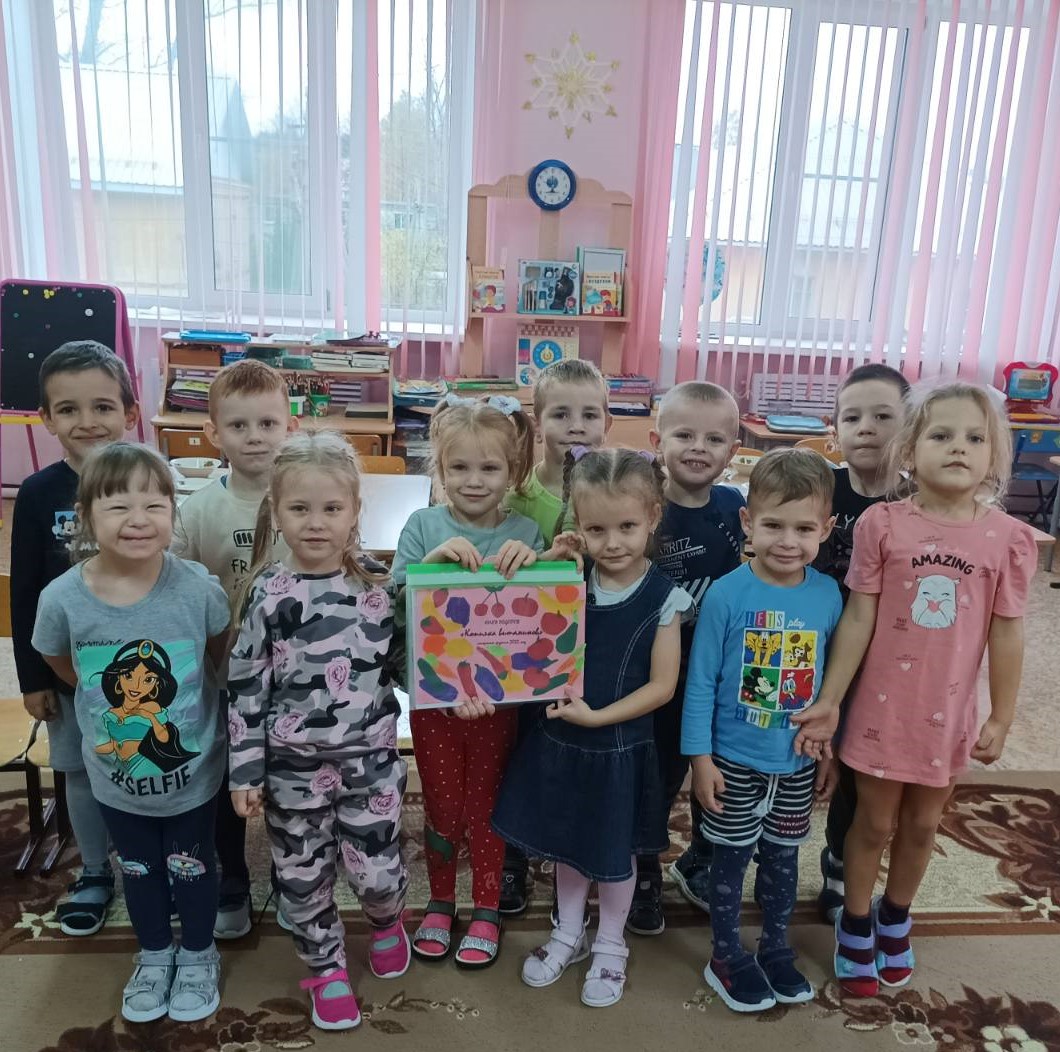 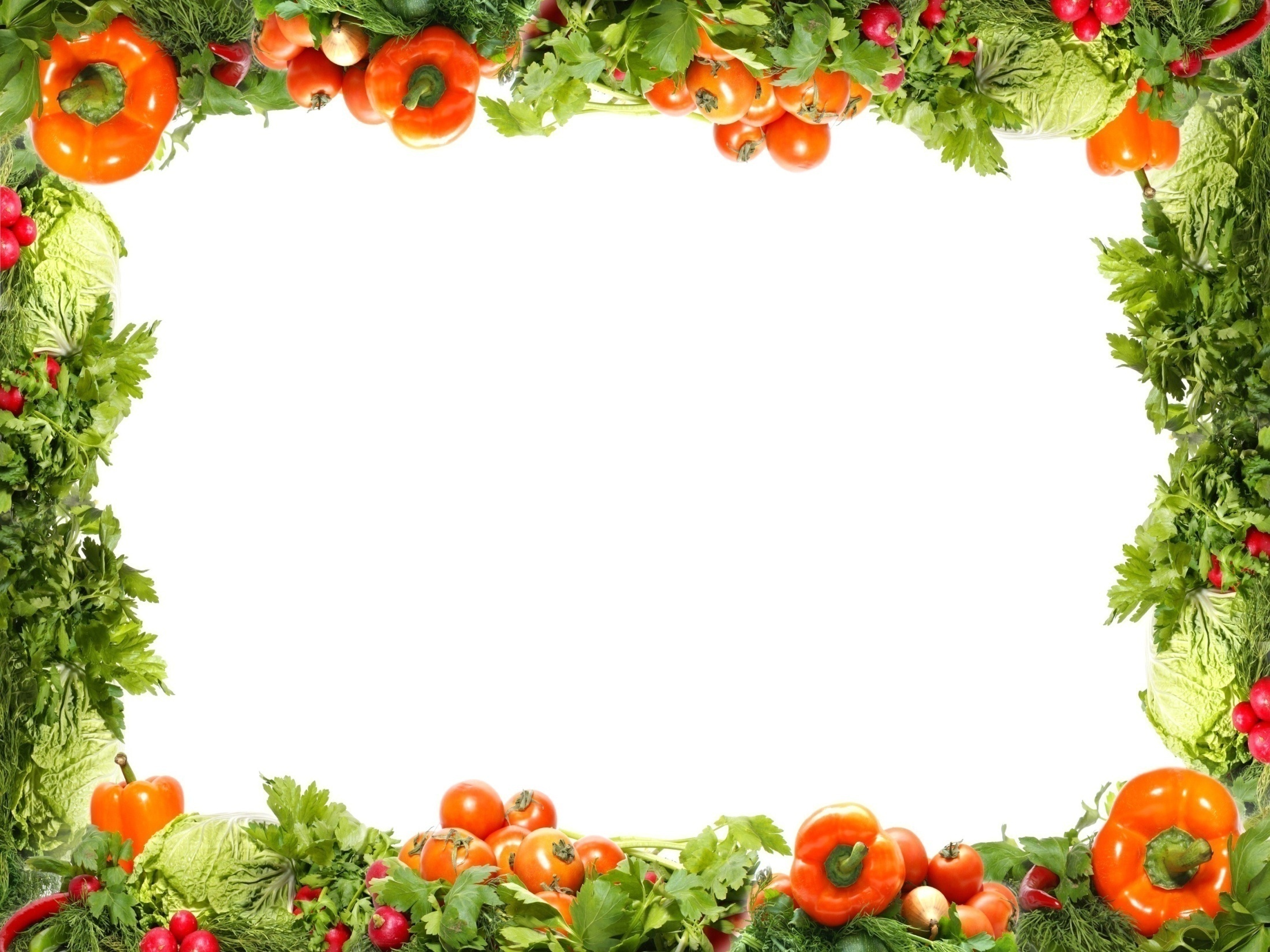 Степень достижения поставленной цели
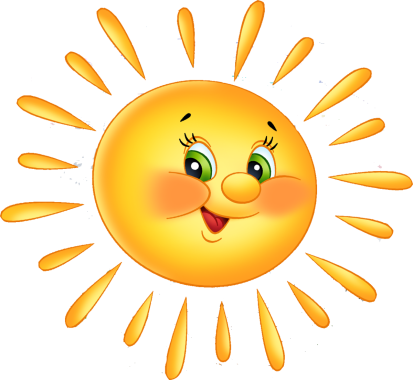